Toán
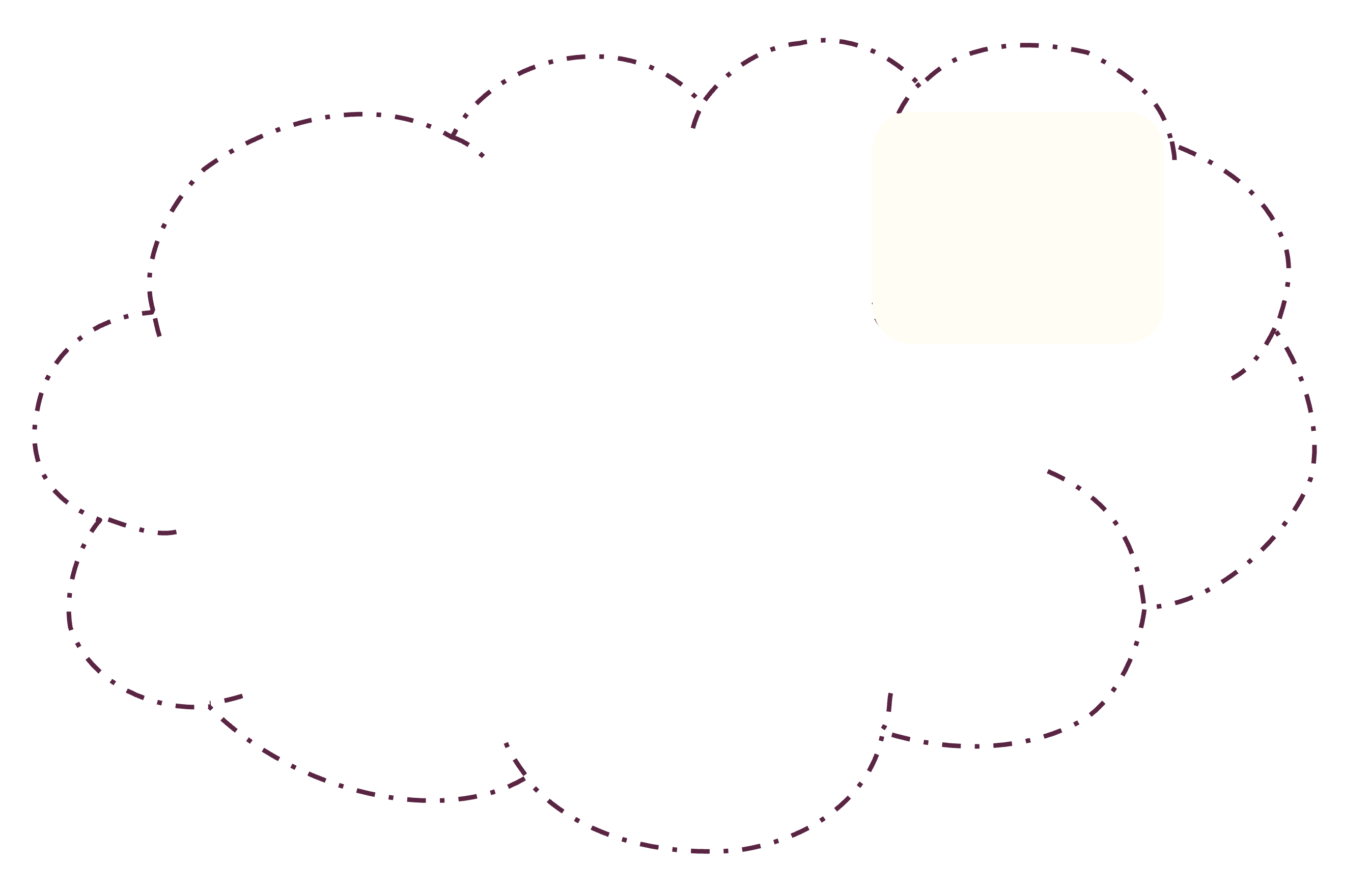 ÔN TẬP VÀ BỔ SUNG
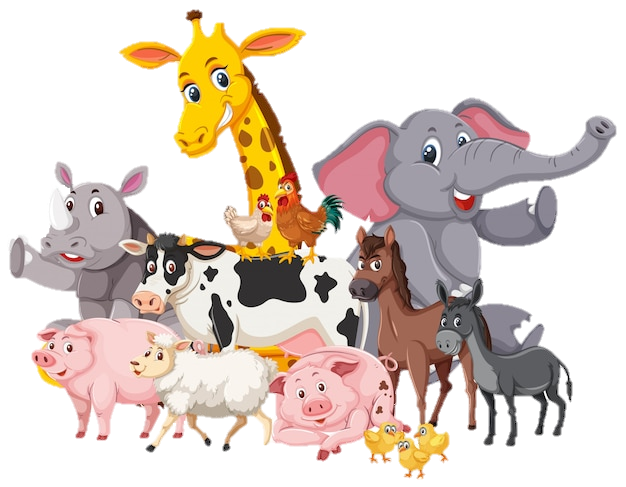 Thứ … ngày … tháng … năm 2022
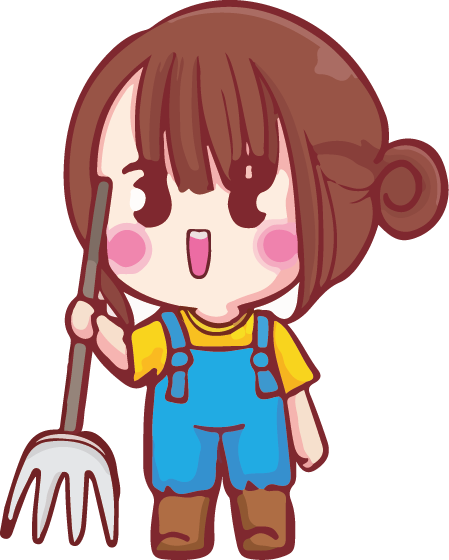 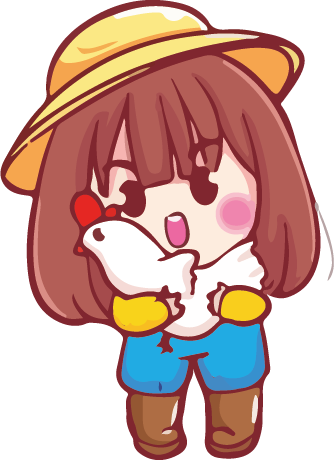 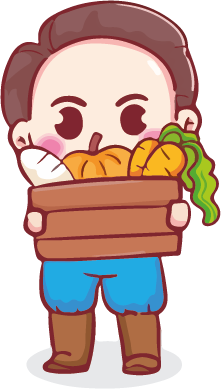 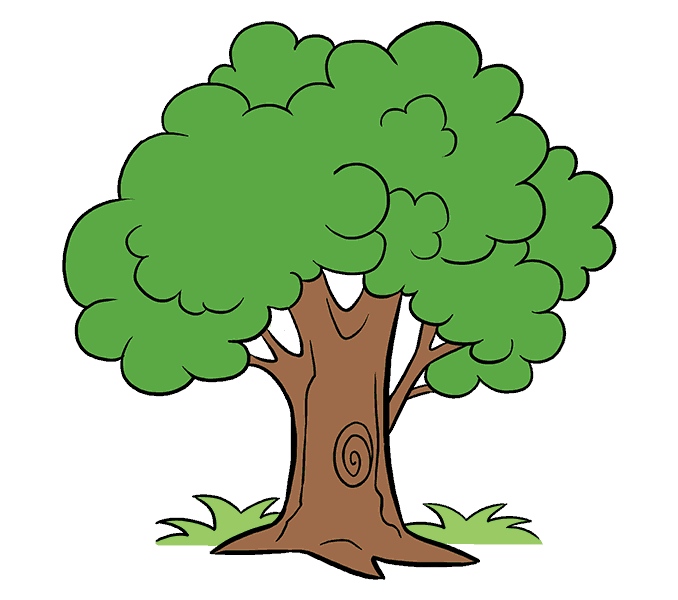 TOÁN
Nguyễn Thanh Ngọc Thuy
BÀI 4: TÌM SỐ HẠNG
MỤC TIÊU
1. Kiến thức, kĩ năng:
Tìm số hạng chưa biết bằng cách: dựa vào sơ đồ tách – gộp số; quan hệ cộng, trừ; các bảng cộng, trừ hoặc dựa vào quy tắc.
Vận dụng vào giải toán đơn giản.
2. Năng lực chú trọng:
Tư duy và lập luận toán học; giao tiếp toán học; mô hình hóa toán học.
3. Tích hợp: Toán học và cuộc sống.
     Phẩm chất: chăm chỉ, trách nhiệm.
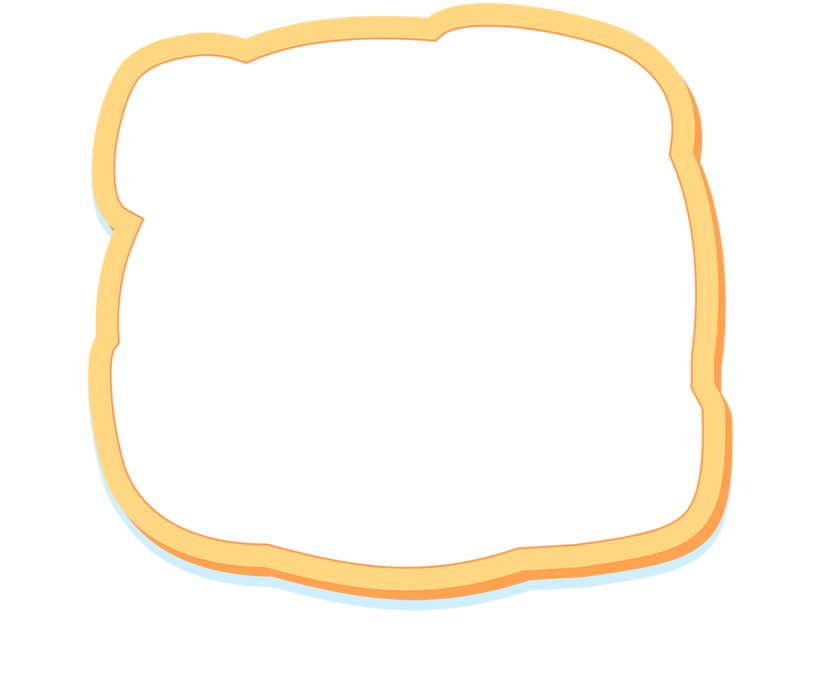 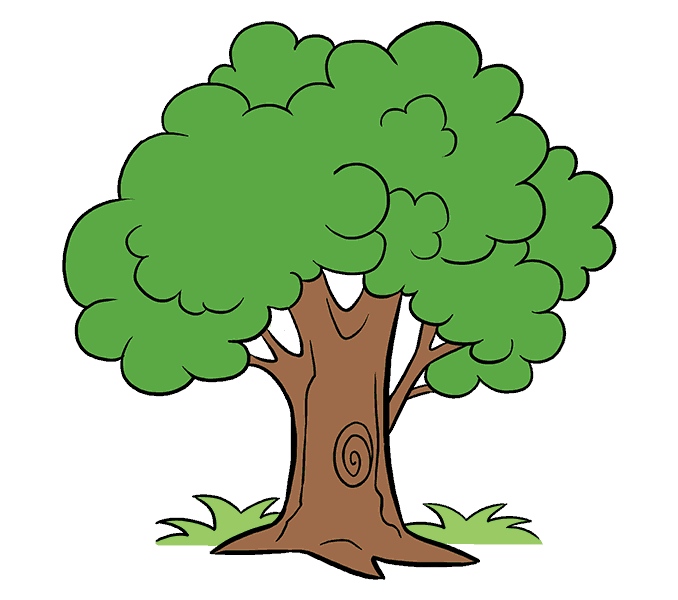 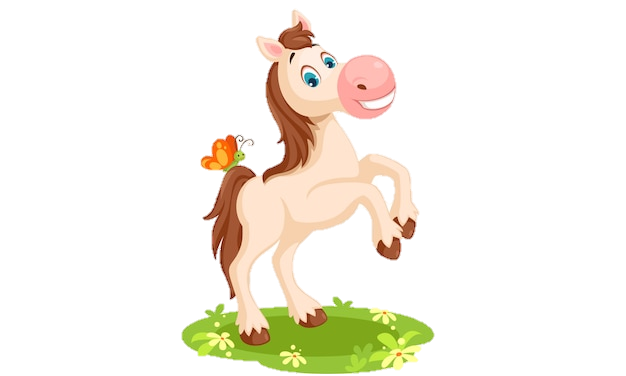 KHỞI ĐỘNG
KHỞI 
ĐỘNG
LÀM BÁNH CÙNG NGỰA CON
LÀM BÁNH CÙNG NGỰA CON
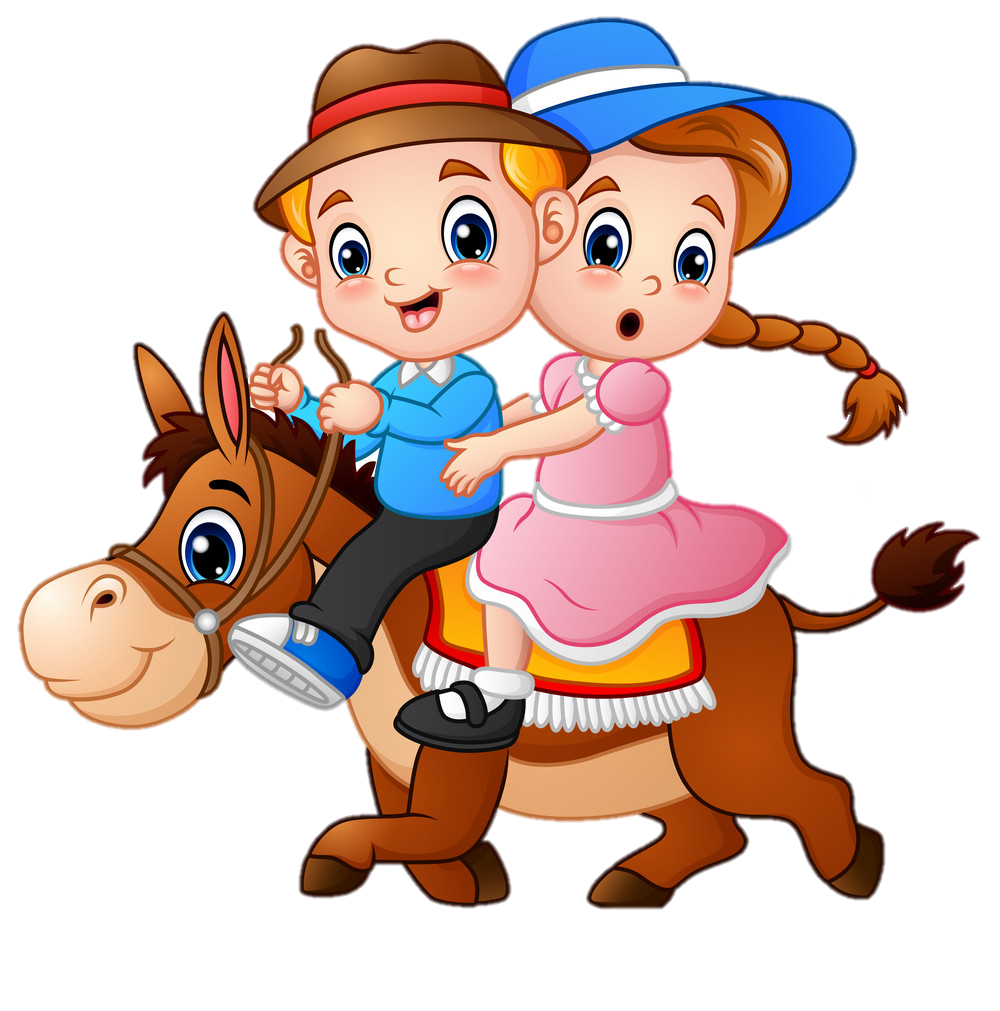 Bà của Ngựa Con đang bị ốm, các bạn hãy giúp Ngựa Con hoàn thành tốt bảng cộng 9 để làm ra những chiếc bánh thơm ngon mang sang biếu Bà nhé!
14
9 + 5 =
10
9 + 1 =
15
9 + 6 =
9 + 2 =
11
16
9 + 7 =
9 + 3 =
12
17
9 + 8 =
9 + 4 =
13
18
9 + 9 =
[Speaker Notes: Giáo viên có thể mời 2-3 bạn]
Ôi! Những chiếc bánh thơm ngon quá! Cảm ơn các bạn nhỏ đã cùng mình làm bánh nhé! 
Để cảm ơn các bạn, mình muốn mời các bạn đến ngôi làng của Bà mình. Các bạn có muốn đi với mình không?
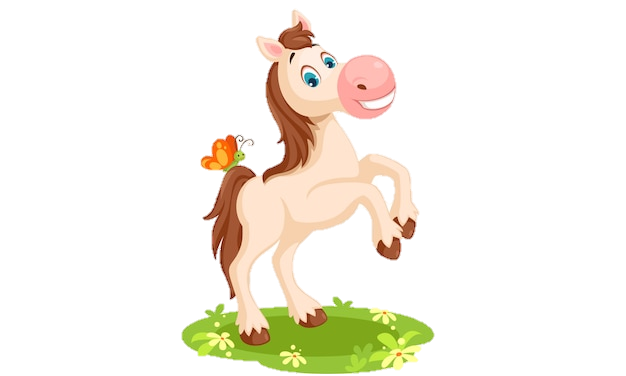 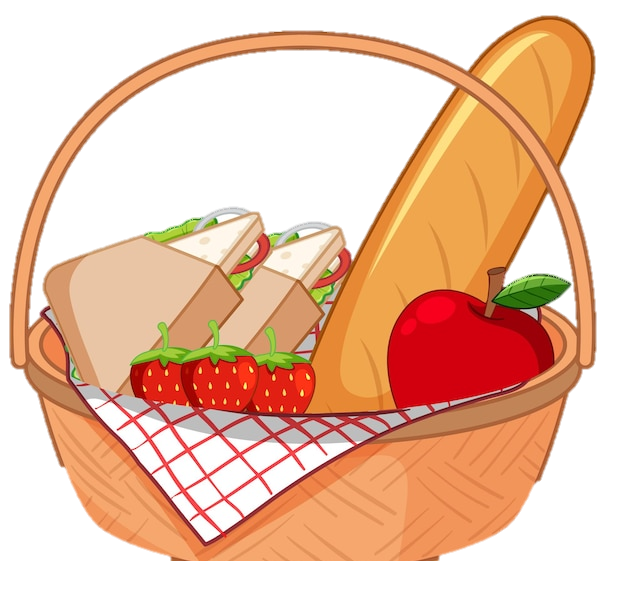 BÀI HỌC và THỰC HÀNH
BÀI HỌC và THỰC HÀNH
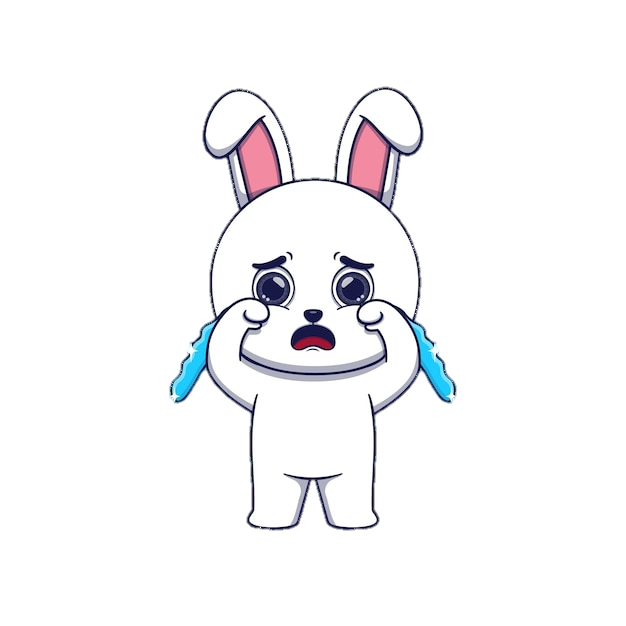 Đừng khóc nữa! Các bạn học sinh lớp 3.. sẽ thảo luận nhóm 4 để tìm kết quả cho Thỏ ngay đây!
Này Thỏ Bông, vì sao bạn khóc thế ?
Ơ kìa, hình như Thỏ Hồng đang khóc, chúng mình cùng nhau đến hỏi thăm Thỏ nhé!
Cô giáo đã giao một bài tập cho mình. Nhưng mình suy nghĩ mãi vẫn không thể làm được.
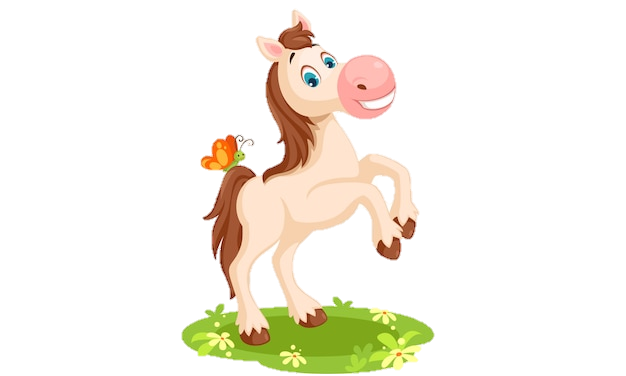 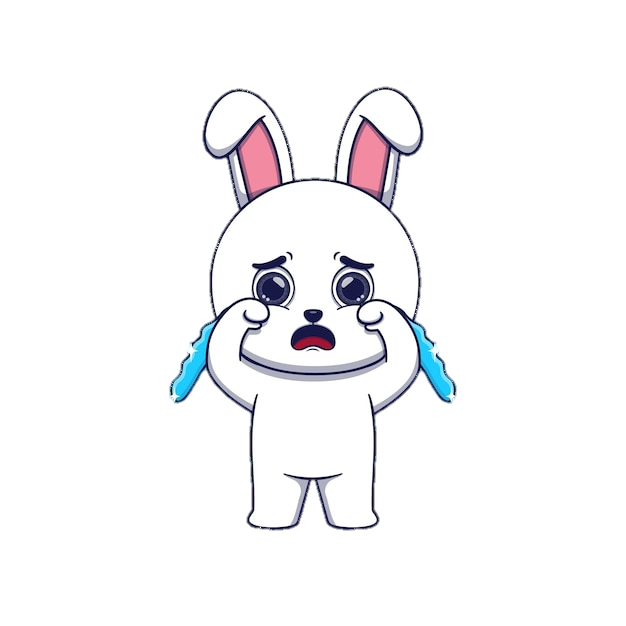 GIÚP ĐỠ THỎ BÔNG
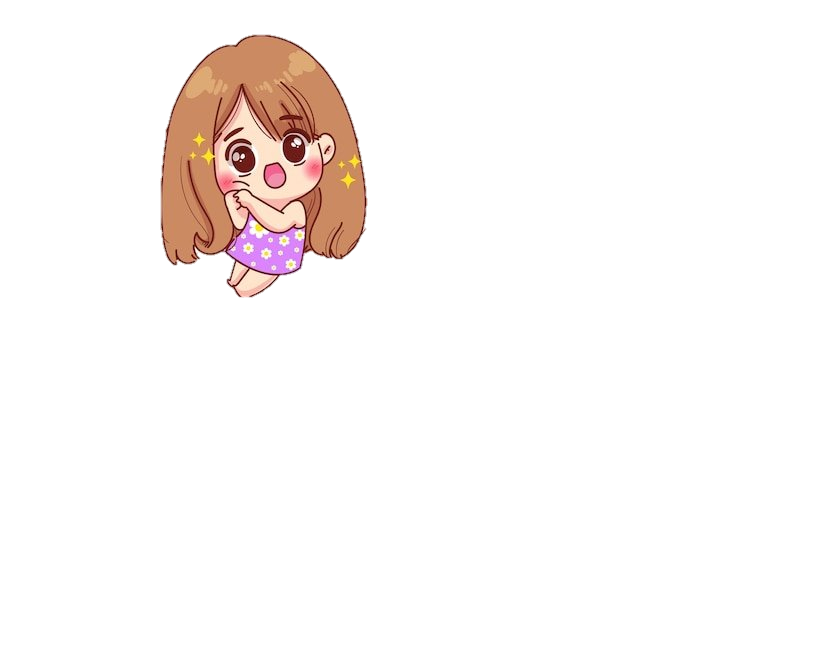 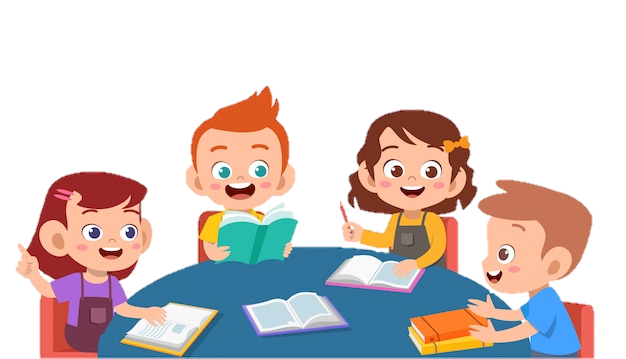 Thảo luận nhóm 4
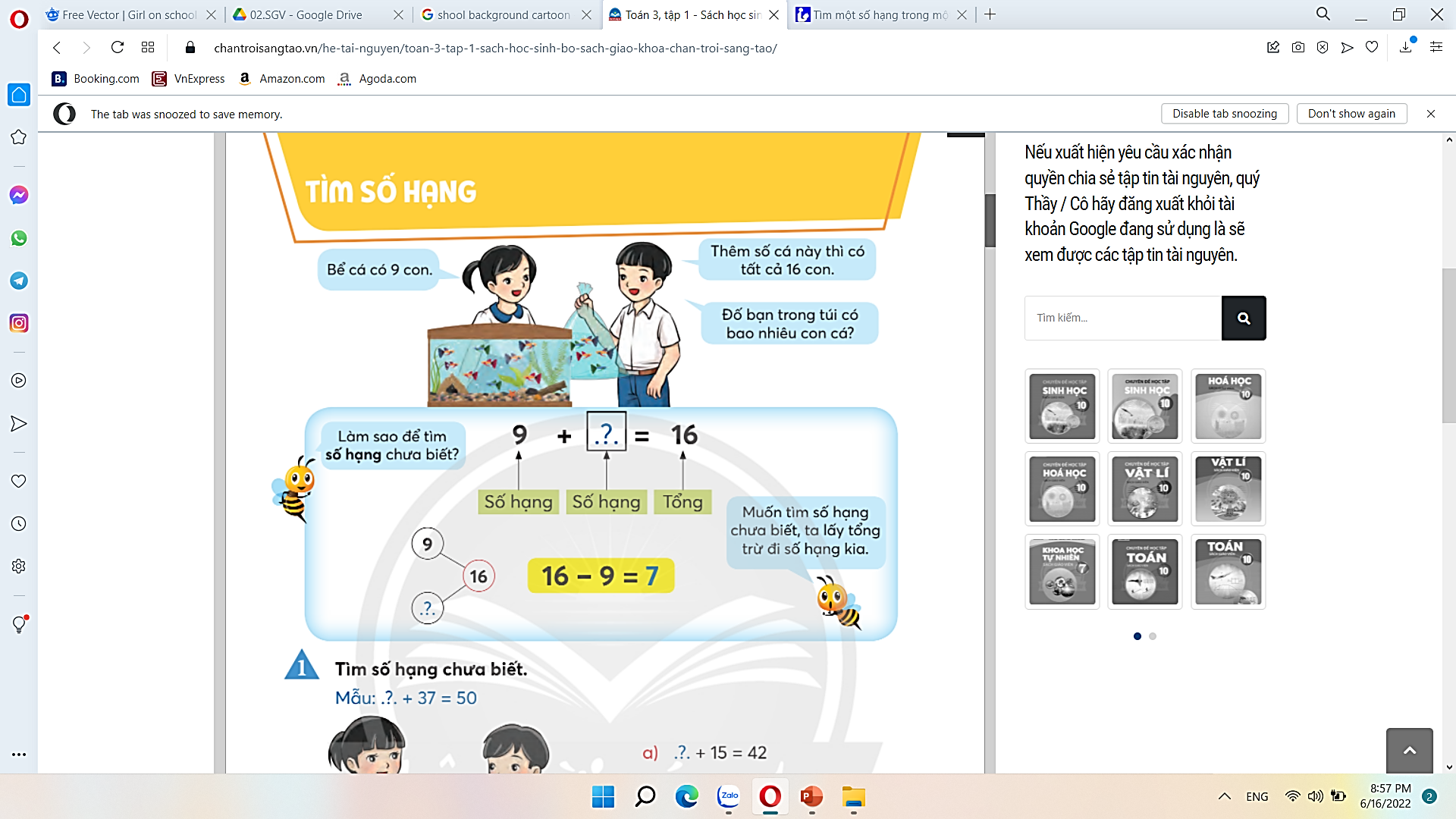 9 + ? = 16
9  +  .?.  =  16
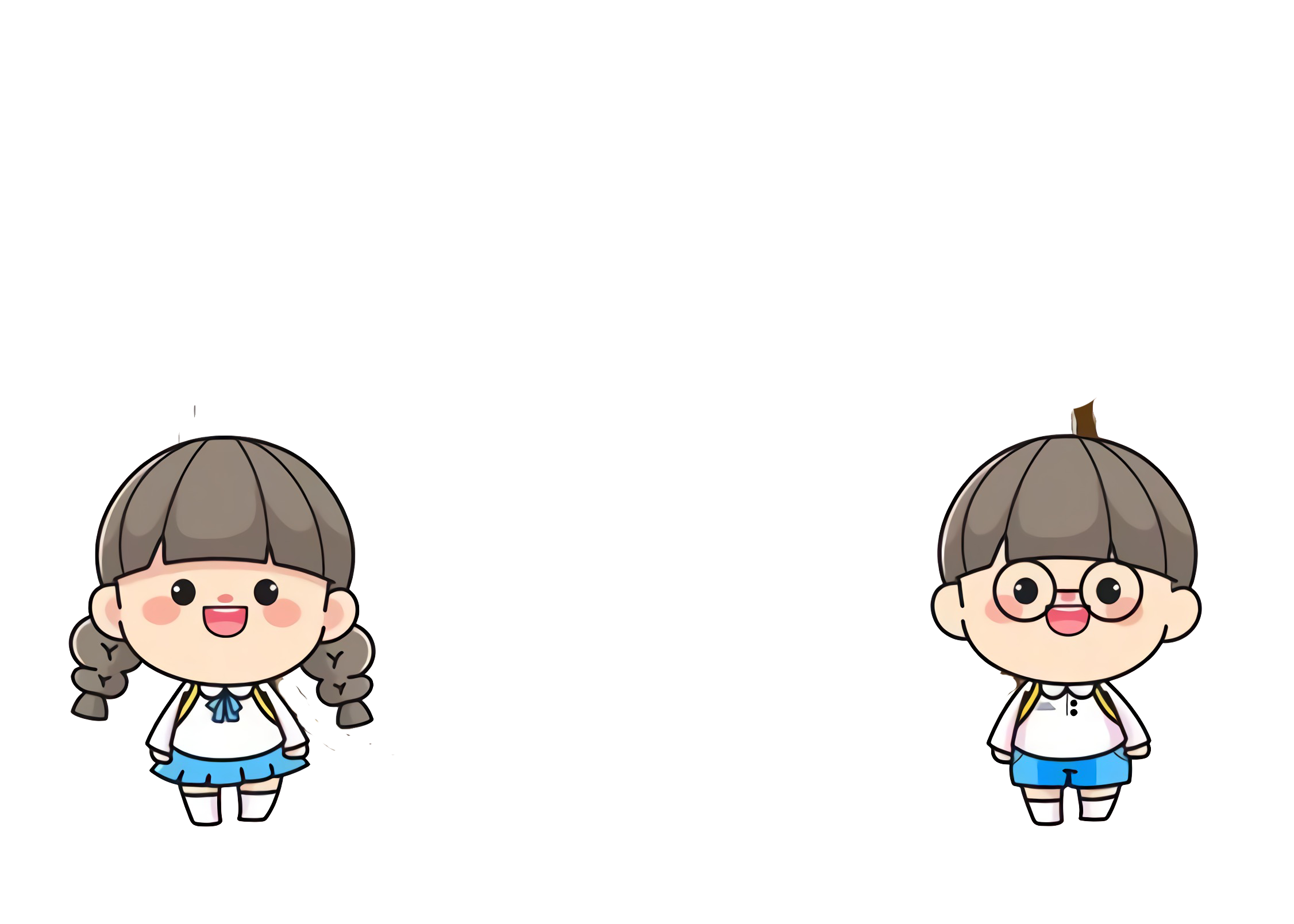 Số hạng
Tổng
Số hạng
Làm việc nhóm đôi
Làm sao để tìm số hạng chưa biết?
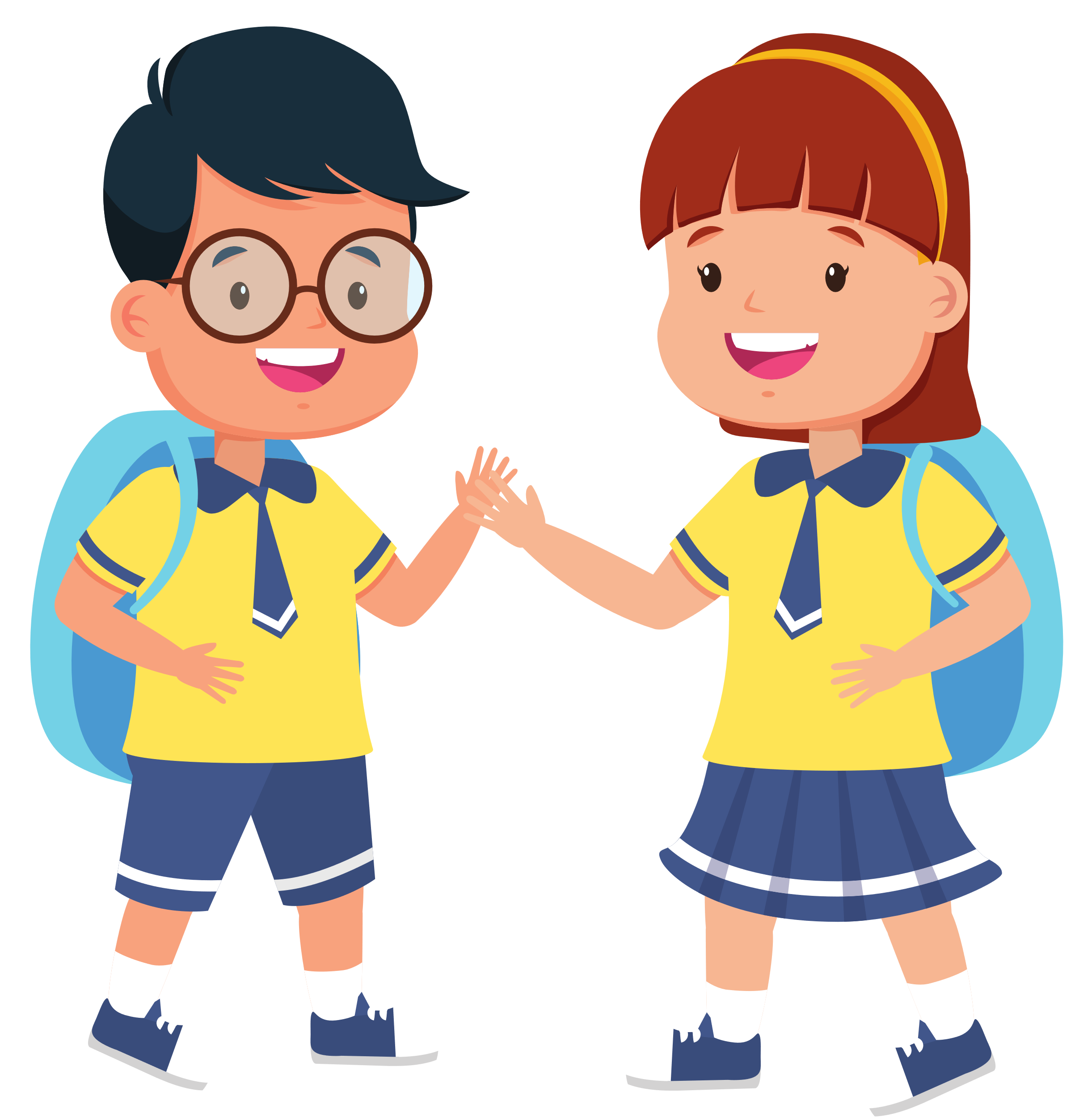 CÙNG CHIA SẺ
Làm sao để tìm số hạng chưa biết?
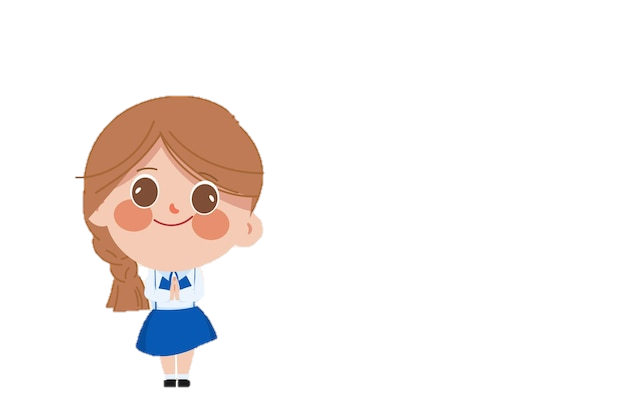 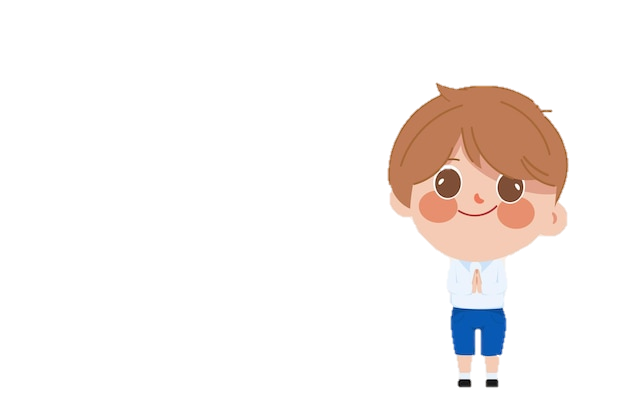 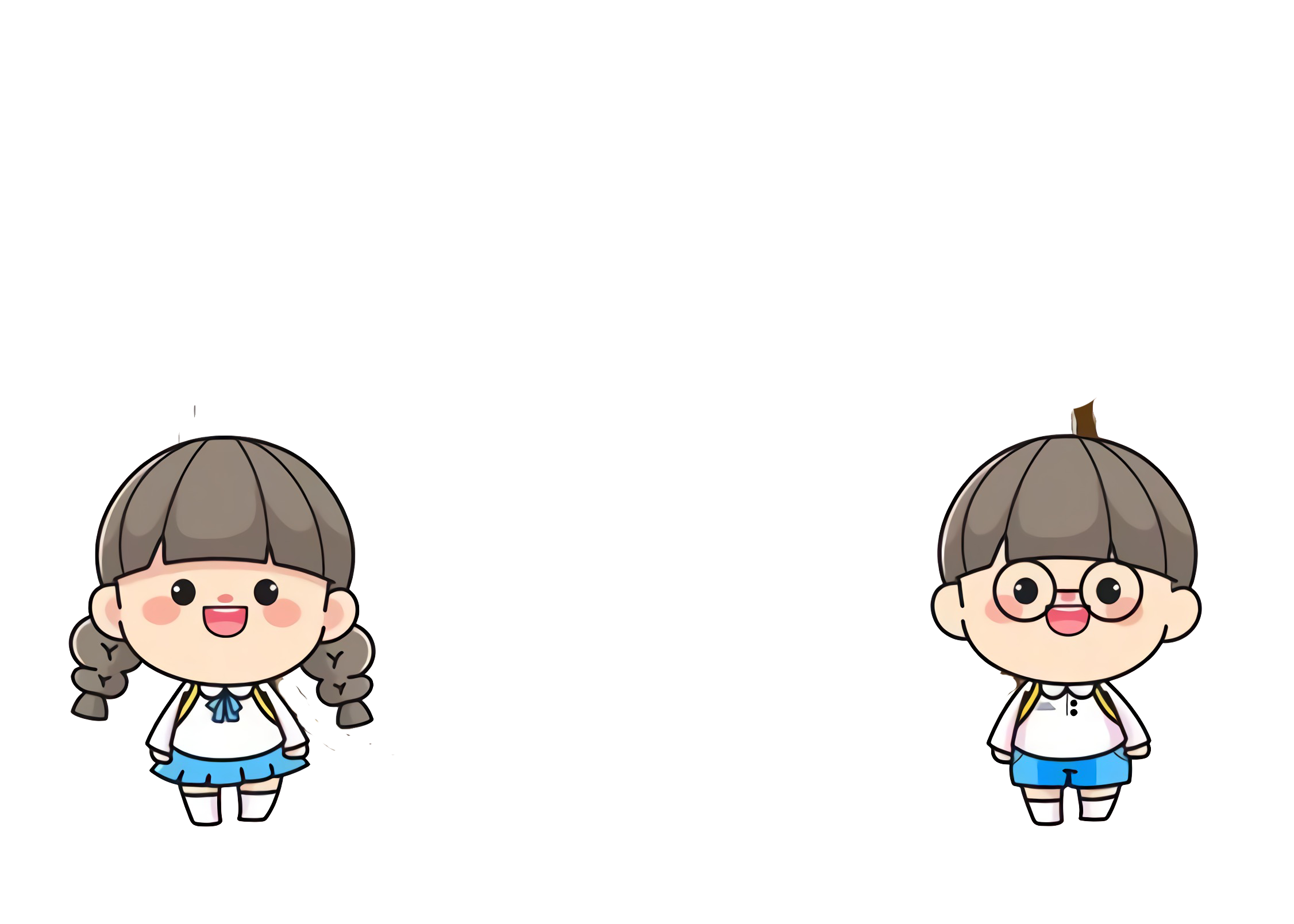 Các nhóm khác
Lắng nghe – góp ý - bổ sung
9  +  .?.  =  16
9
16
Số hạng
Số hạng
Tổng
.?.
Làm sao để tìm số hạng chưa biết?
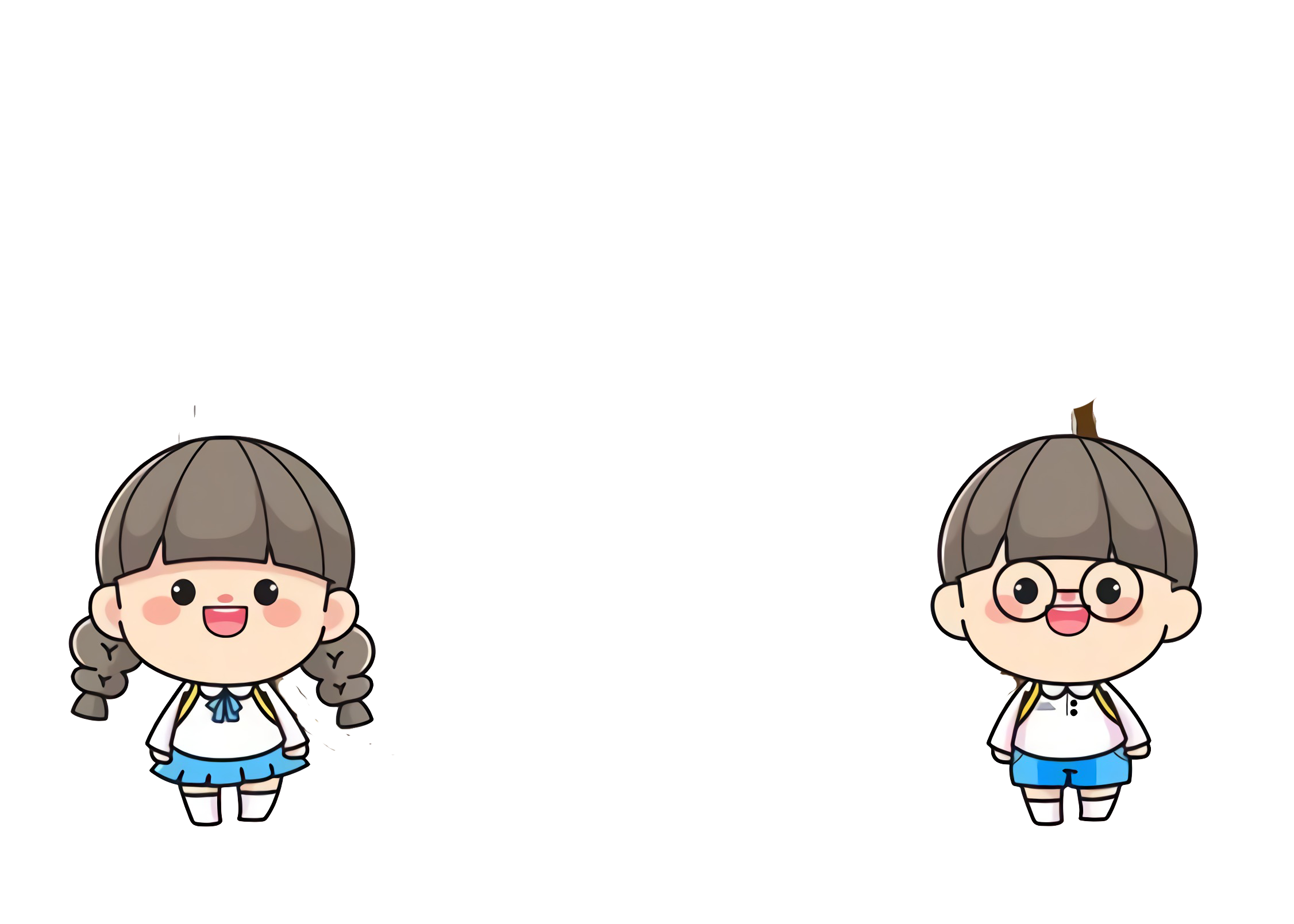 9
Số hạng
16
Tổng
9
16
7
Số hạng
.?.
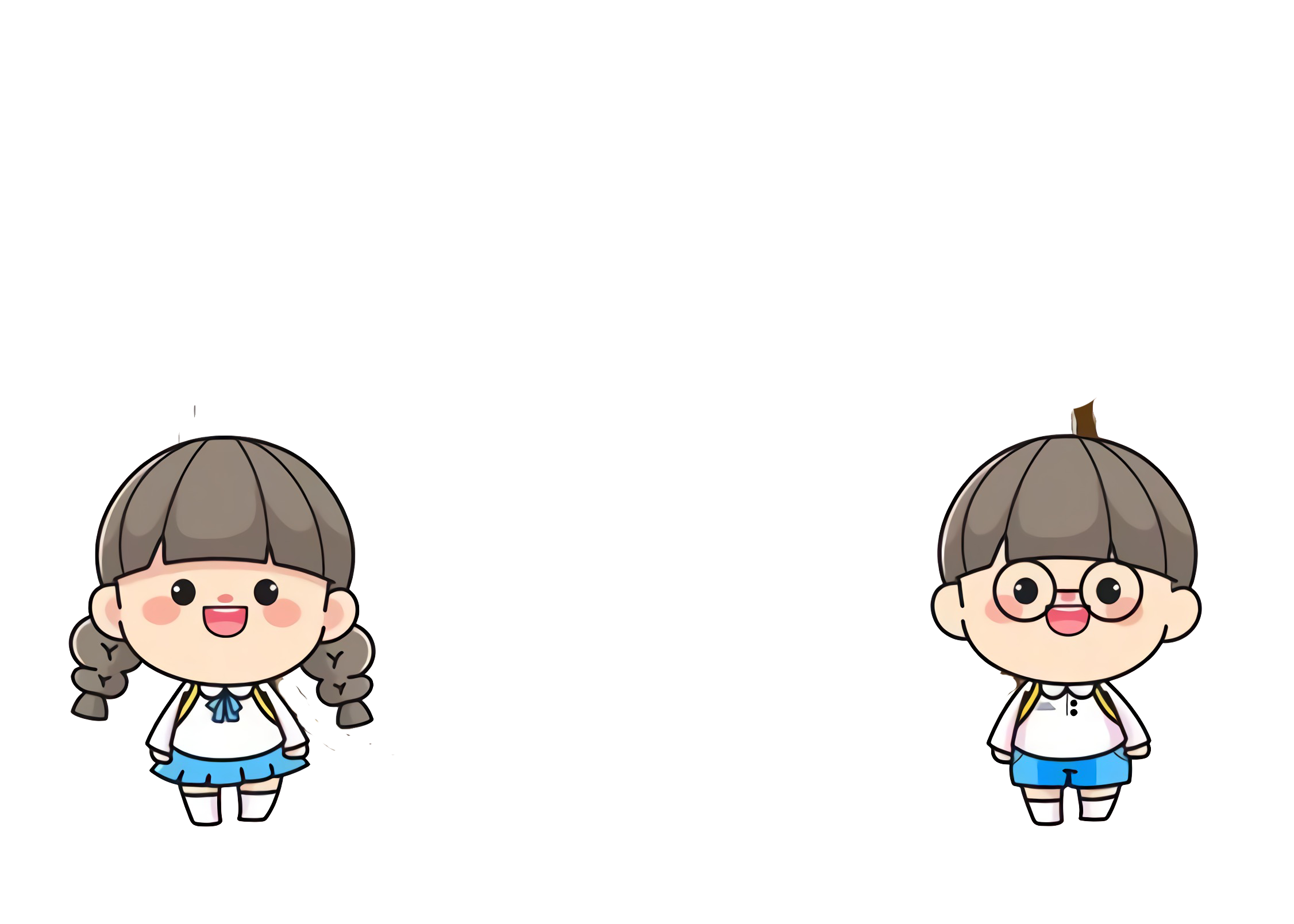 Làm sao để tìm số hạng chưa biết?
-
=
9
16
Làm sao để tìm số hạng chưa biết?
.?.
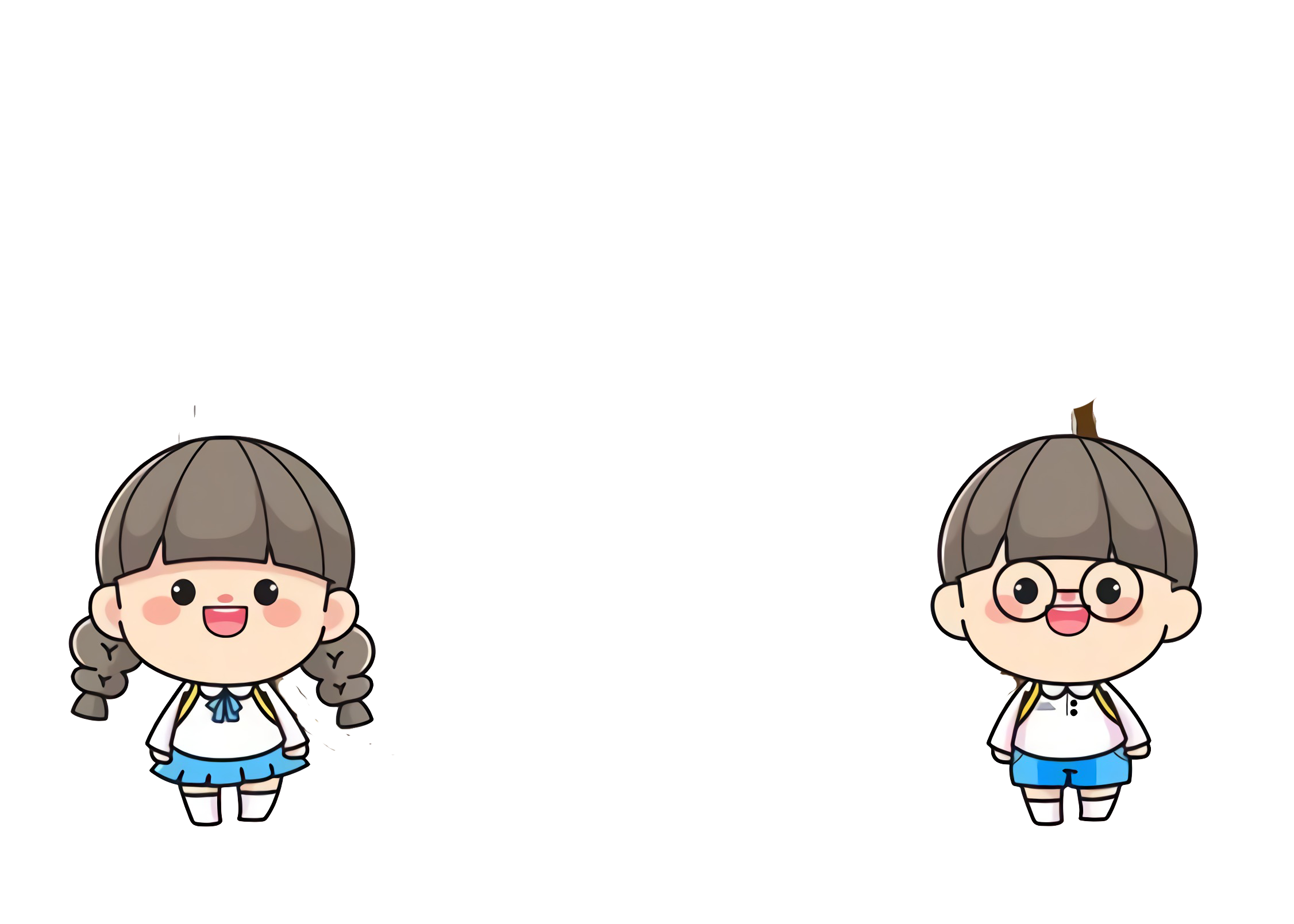 7
9
-
=
16
-
=
Số hạng
Số hạng
Tổng
“Muốn tìm số hạng chưa biết 
ta lấy tổng trừ đi số hạng kia.”
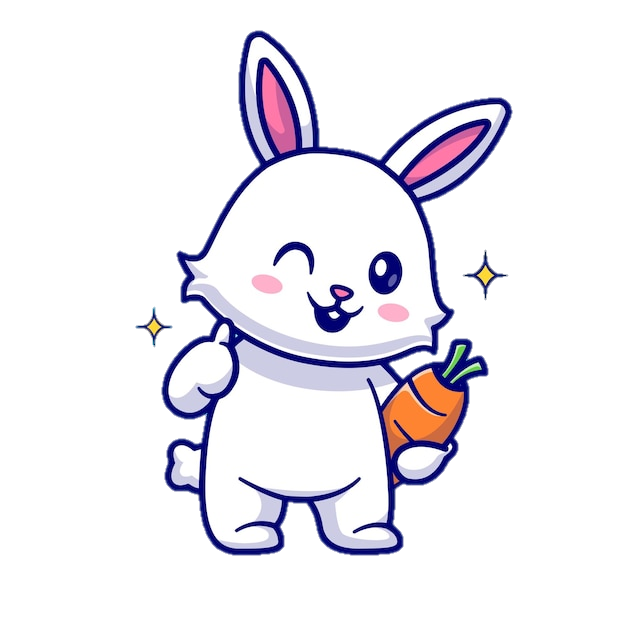 Bây giờ các bạn hãy làm giúp mình làm một số bài toán nhỏ. 
Mình sẽ dẫn bạn đến cầu bắt sang sông.
Chào Voi Xám, dòng sông này rộng quá, làm thế nào để chúng tôi sang sông đây?
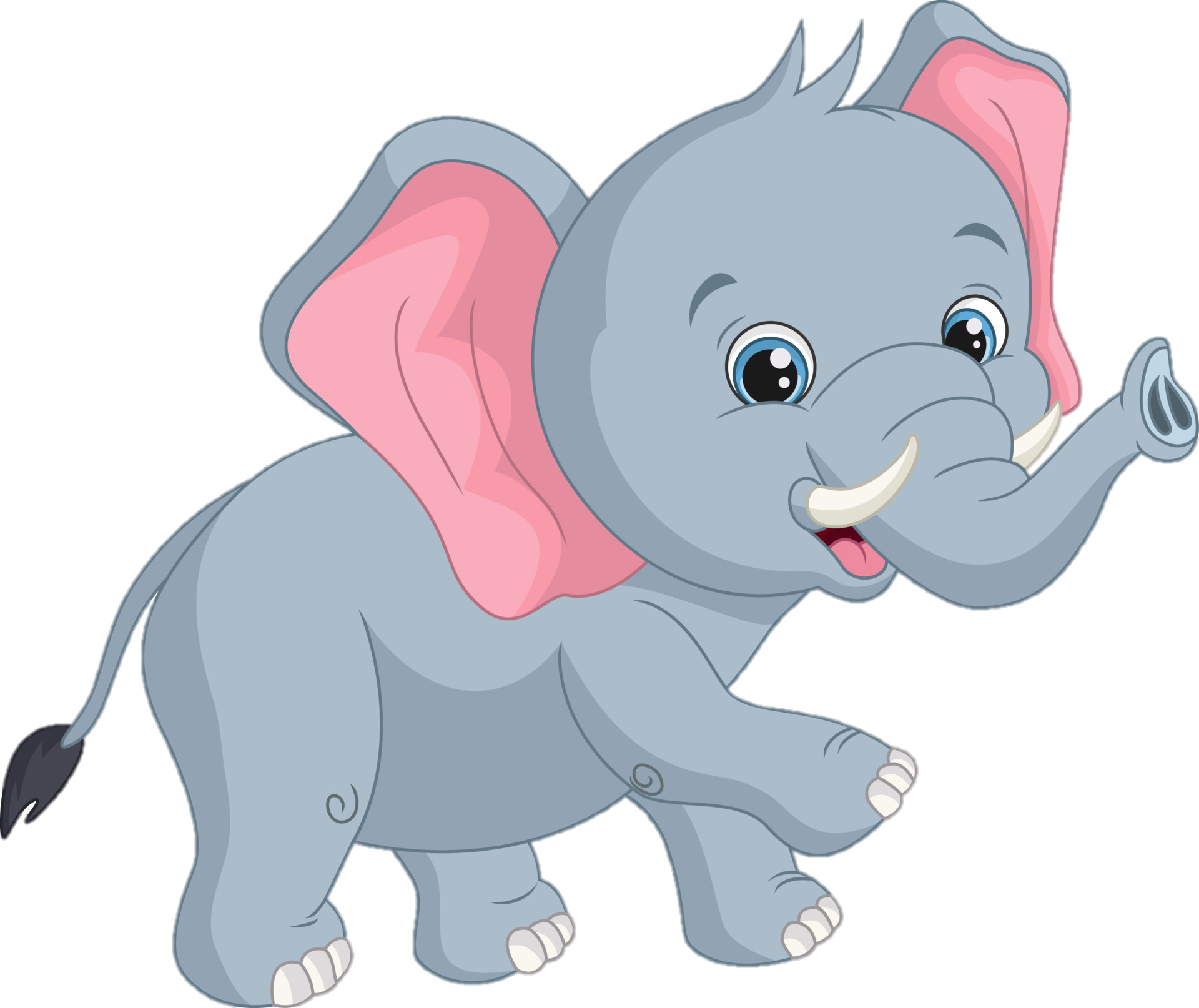 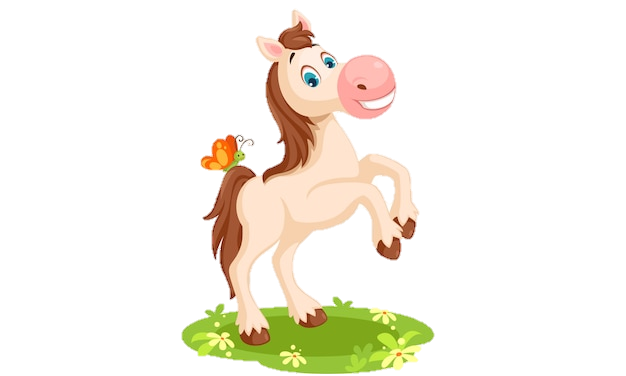 VƯỢT SÔNG
VƯỢT SÔNG
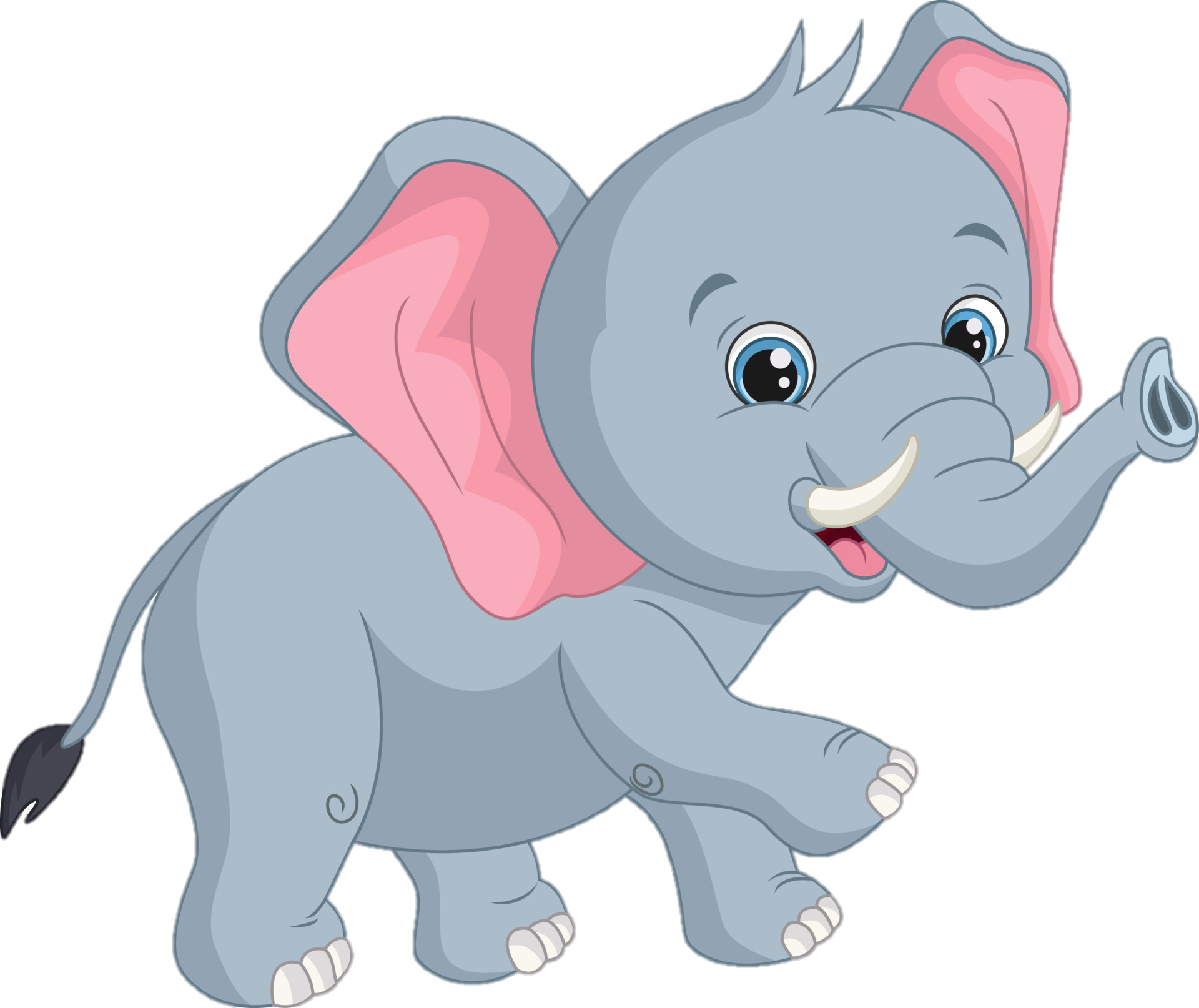 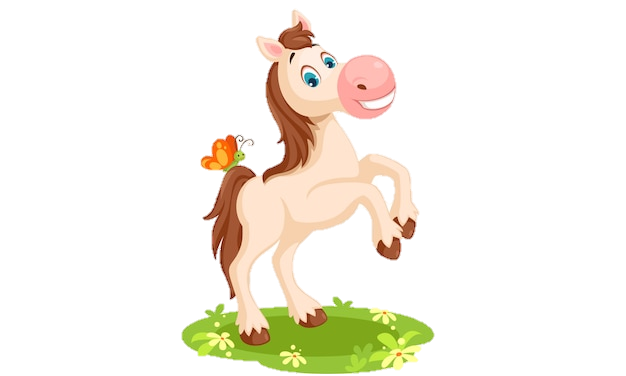 Tìm số hạng chưa biết
1
Mẫu:  .?. + 37 = 50
a) .?. + 15 = 42
b) 61 + .?. = 83
c) 28 + .?. = 77
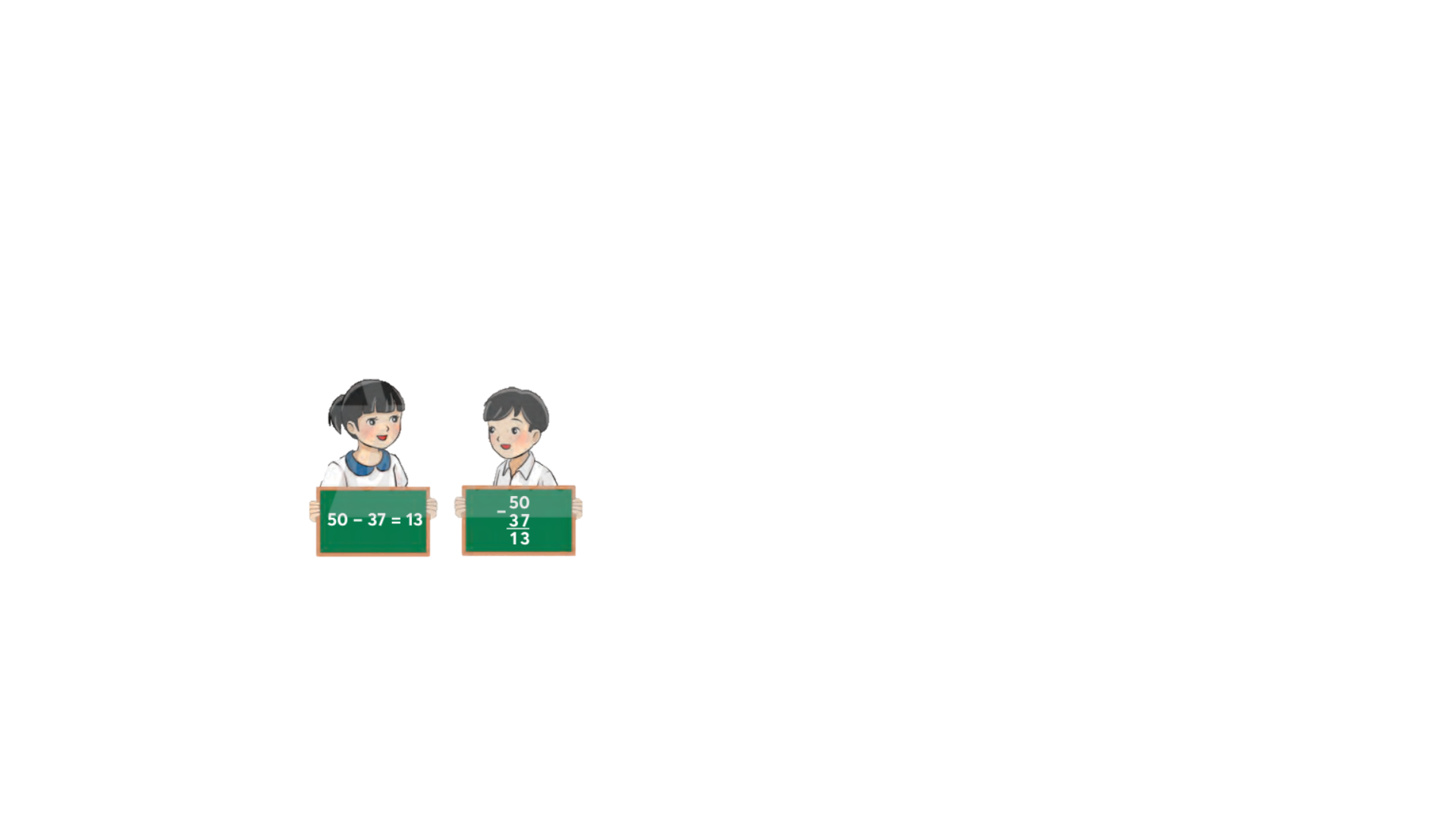 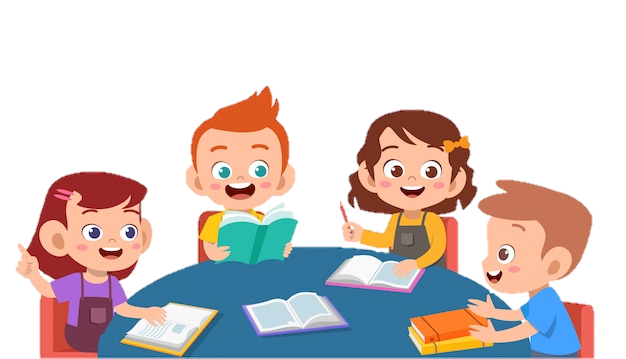 Thảo luận nhóm 4
Yêu cầu bài toán hỏi điều gì?
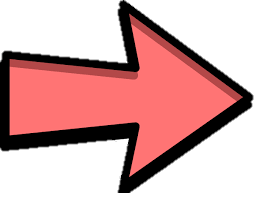 Tìm số hạng chưa biết
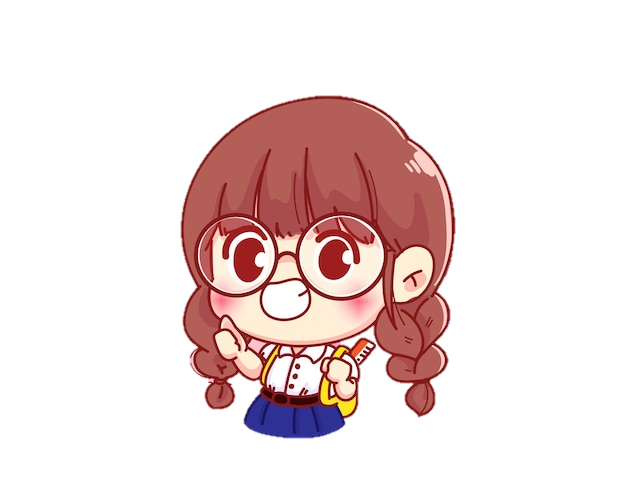 Muốn tìm số hạng chưa biết ta lấy tổng trừ đi số hạng kia
CÙNG CHIA SẺ
a) .?. + 15 = 42
b) 61 + .?. = 83
c) 28 + .?. = 77
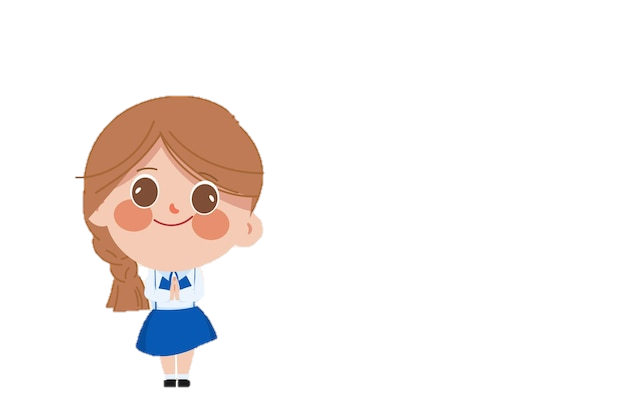 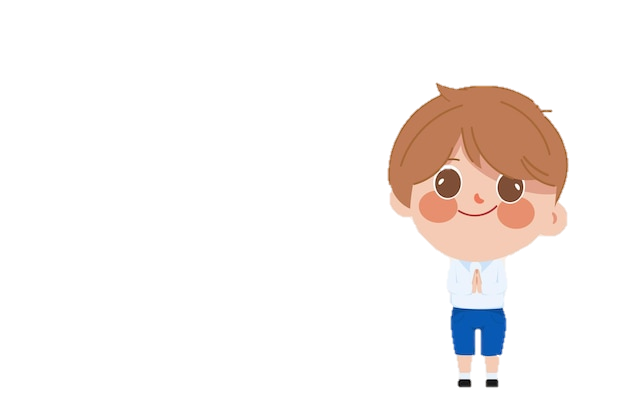 Các nhóm khác
Lắng nghe – góp ý - bổ sung
a) .?.  + 15 = 42
42
15
27
-
27
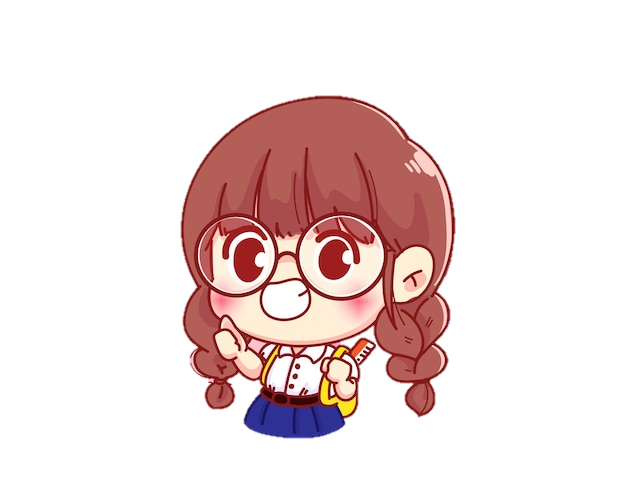 a) .?.  + 15 = 42
b) 61 + .?. = 83
27
83
61
-
22
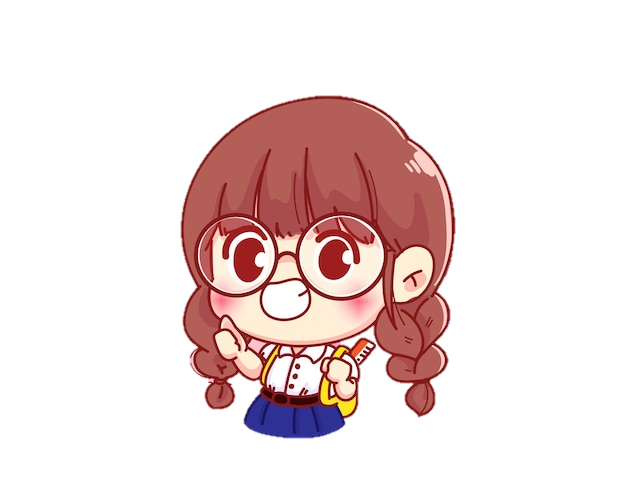 22
a) .?.  + 15 = 42
b) 61 + .?. = 83
c) 28 + .?. = 77
27
22
77
28
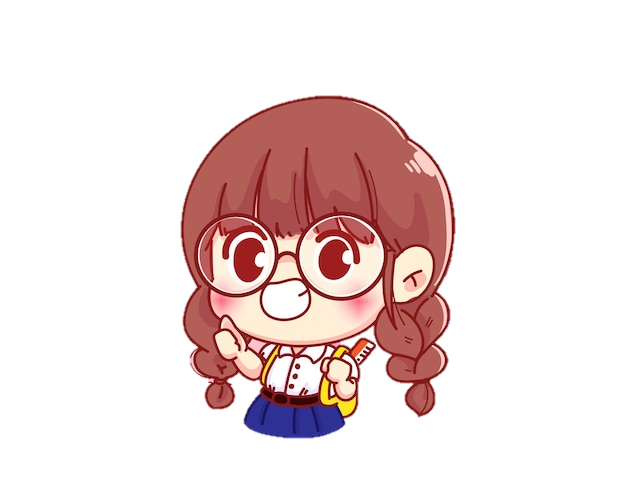 -
49
49
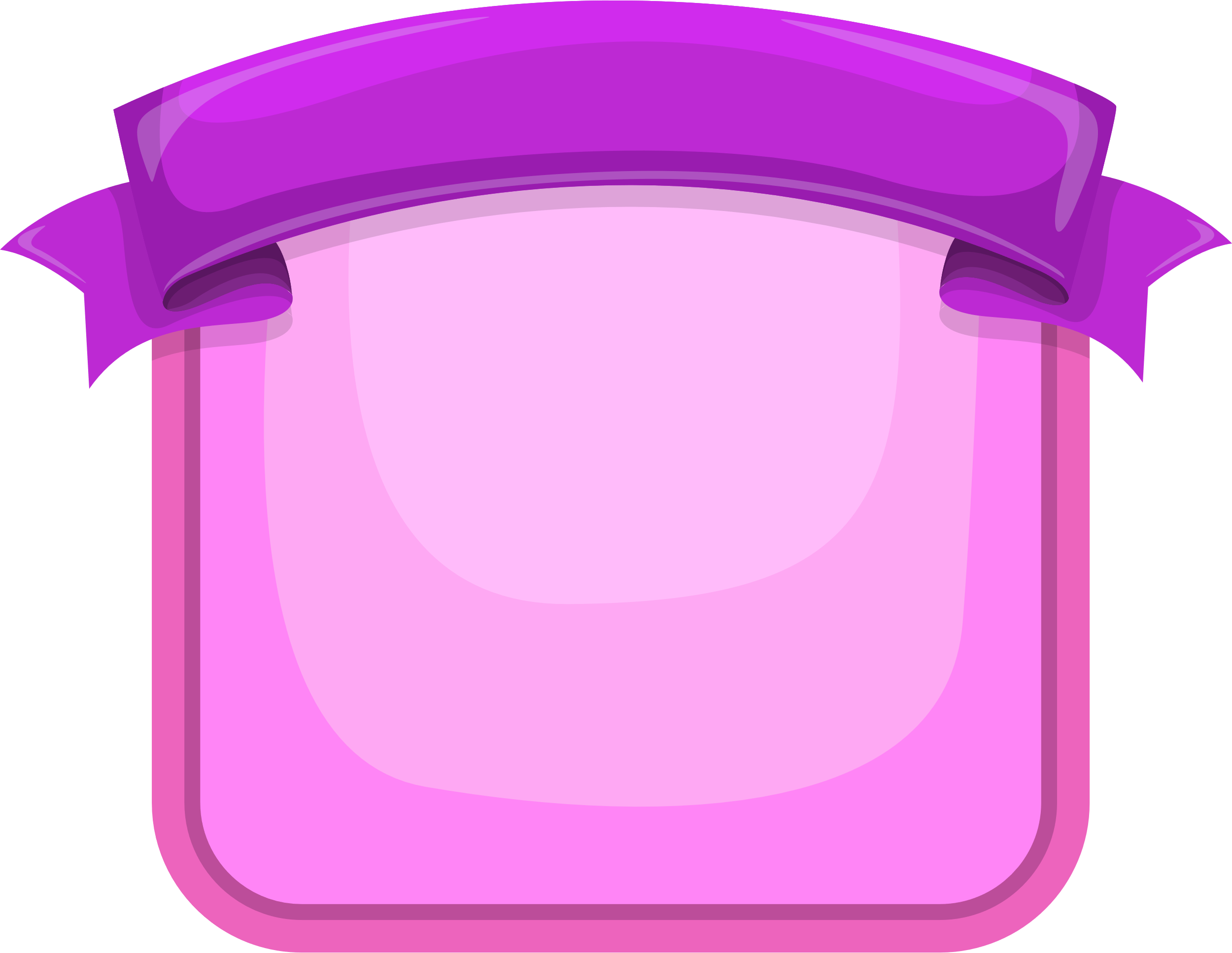 LUYỆN TẬP
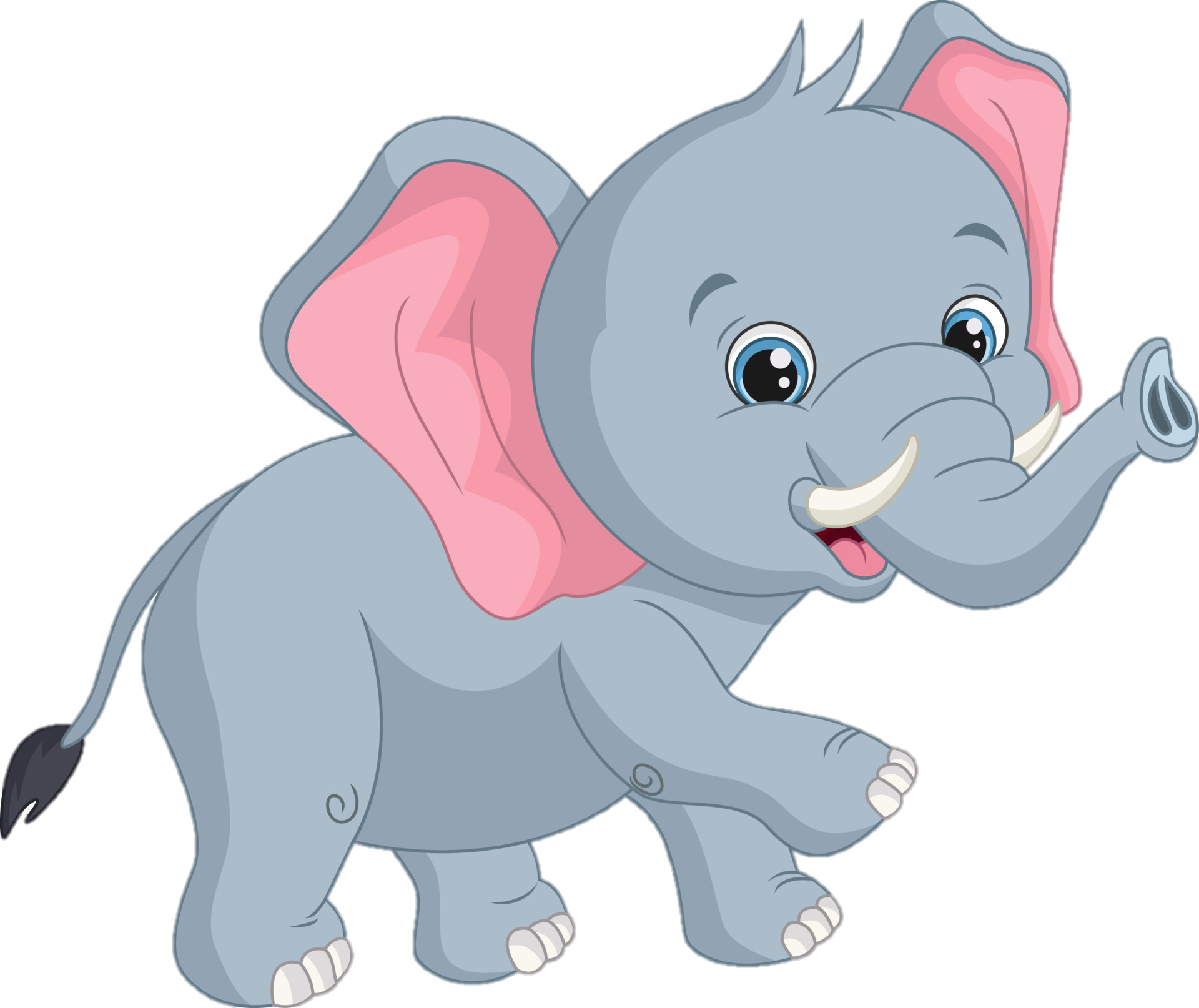 Nào, chúng mình còn một bài toán nữa thôi là đã đến cầu sang sông rồi. Các bạn ơi, cố lên nhé !!!
Giải bài toán theo tóm tắt sau:
1
Cả nam và nữ:    35 bạn
Nữ:			   19 bạn
Nam: 			   …  bạn?
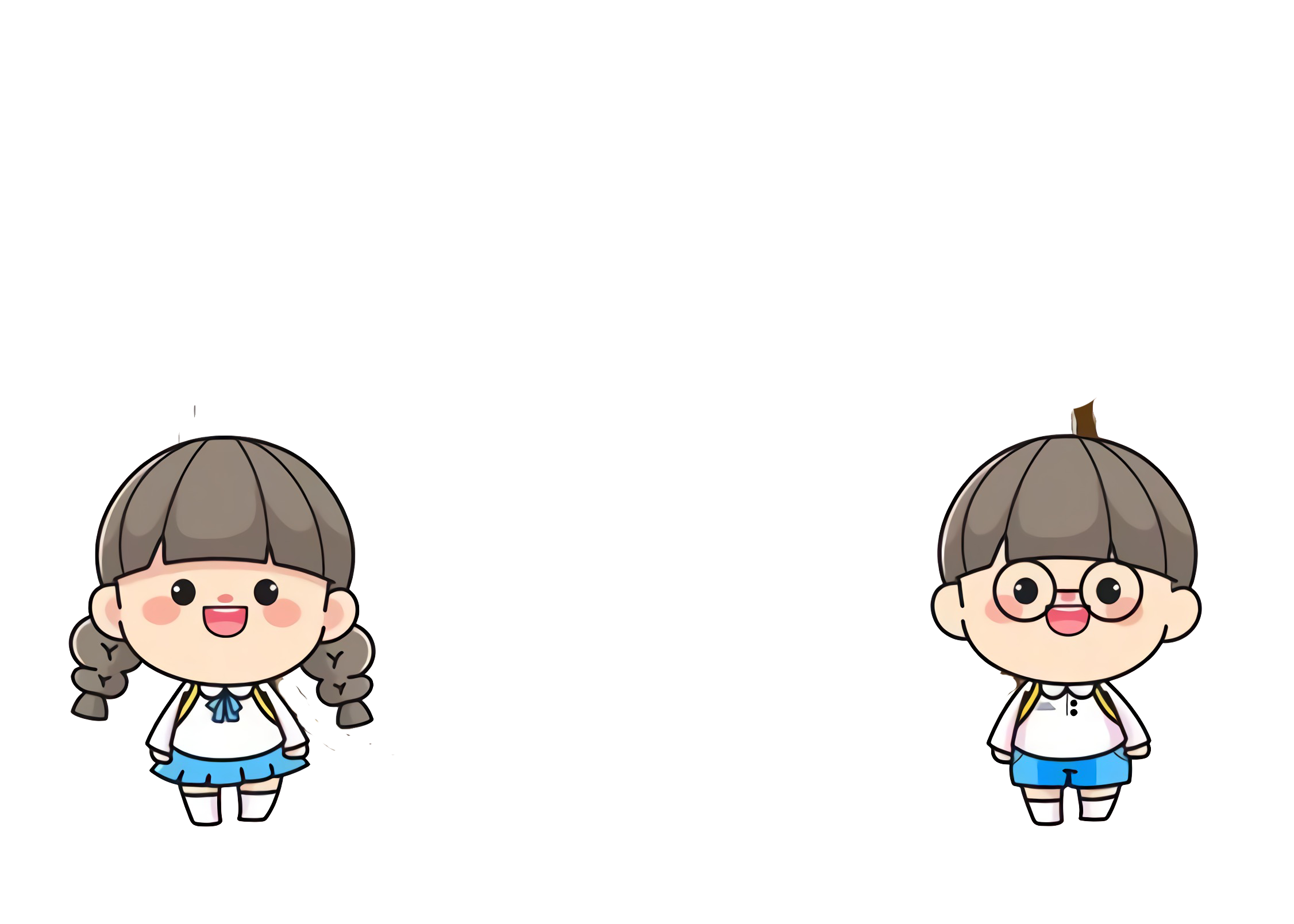 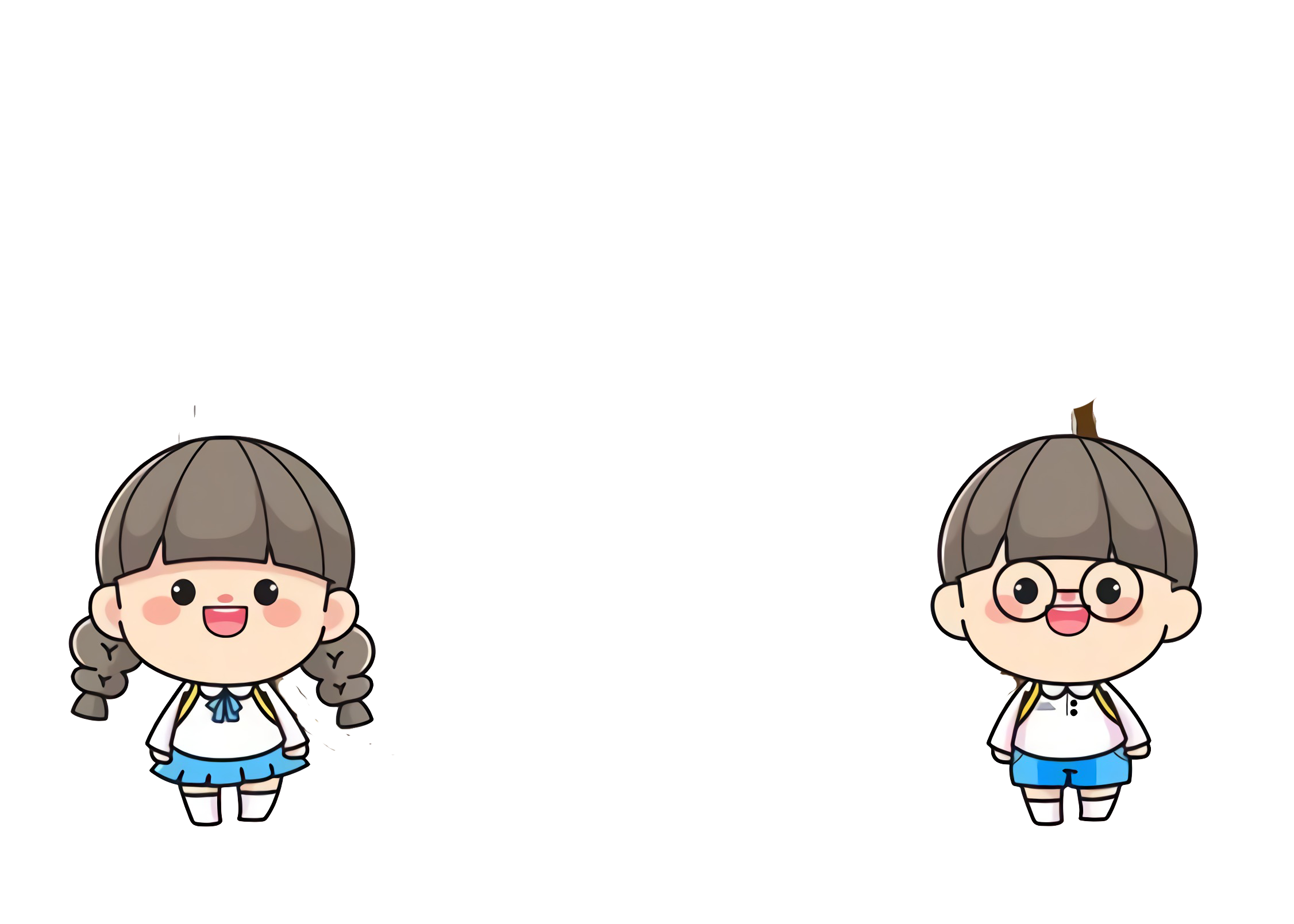 Bài toán cho em biết điều gì?
Cả nam và nữ: 35 bạn
Nữ:			   19 bạn
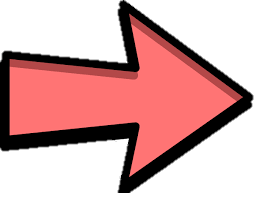 Có bao nhiêu bạn nam?
Bài toán hỏi điều gì?
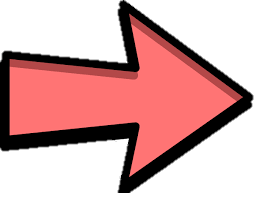 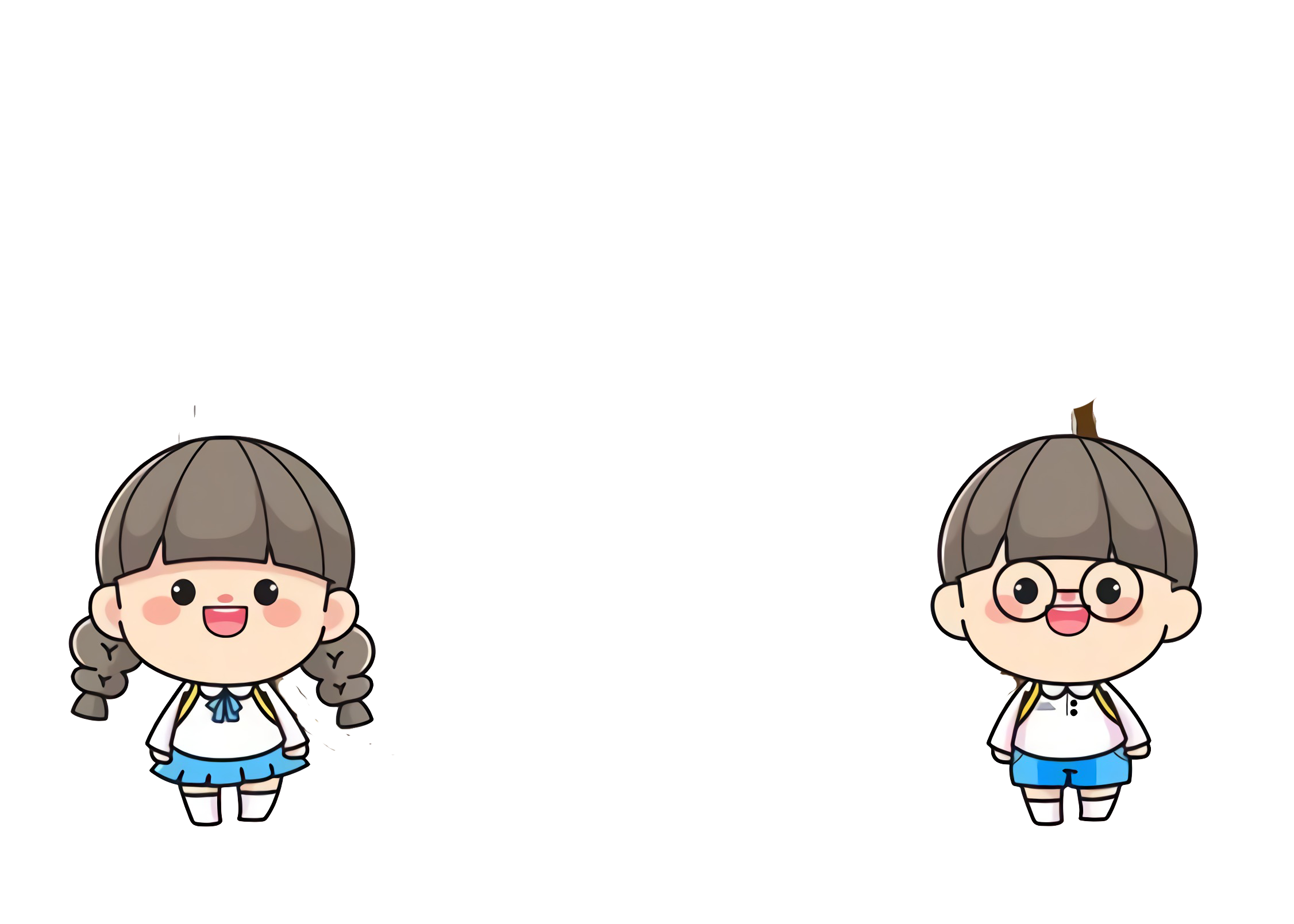 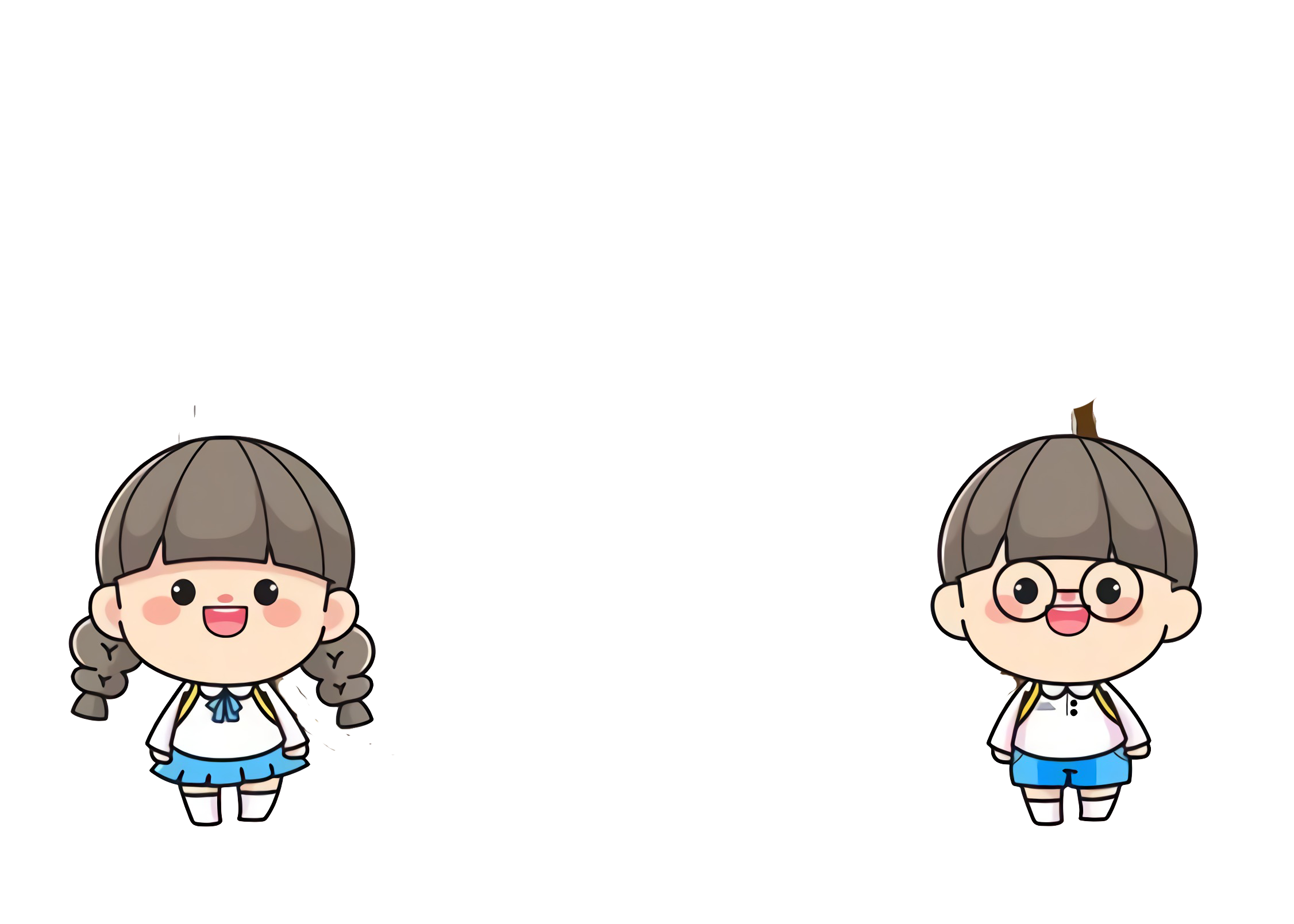 Cả nam và nữ: 35 bạn
Nữ:			19 bạn
Nam: 	 	…  bạn?
Giải bài toán theo 
tóm tắt sau:
1
Cách 1:
Bài giải:
Cách 2:
Số bạn nam có là:
Bài giải:
35 – 19 = 16 (bạn)Đáp số: 16 bạn
35 – 19 = 16 
Có 16 bạn nam.
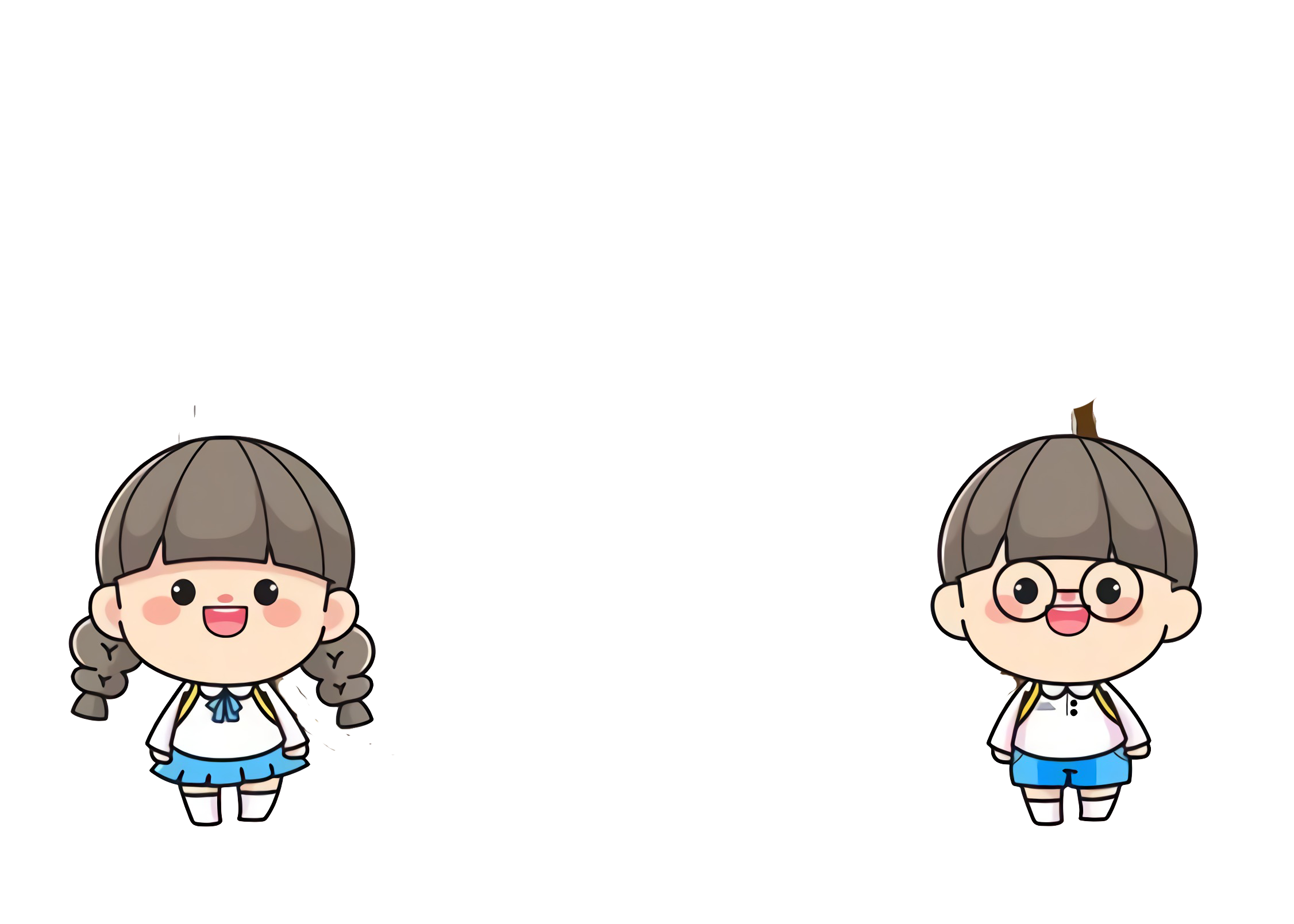 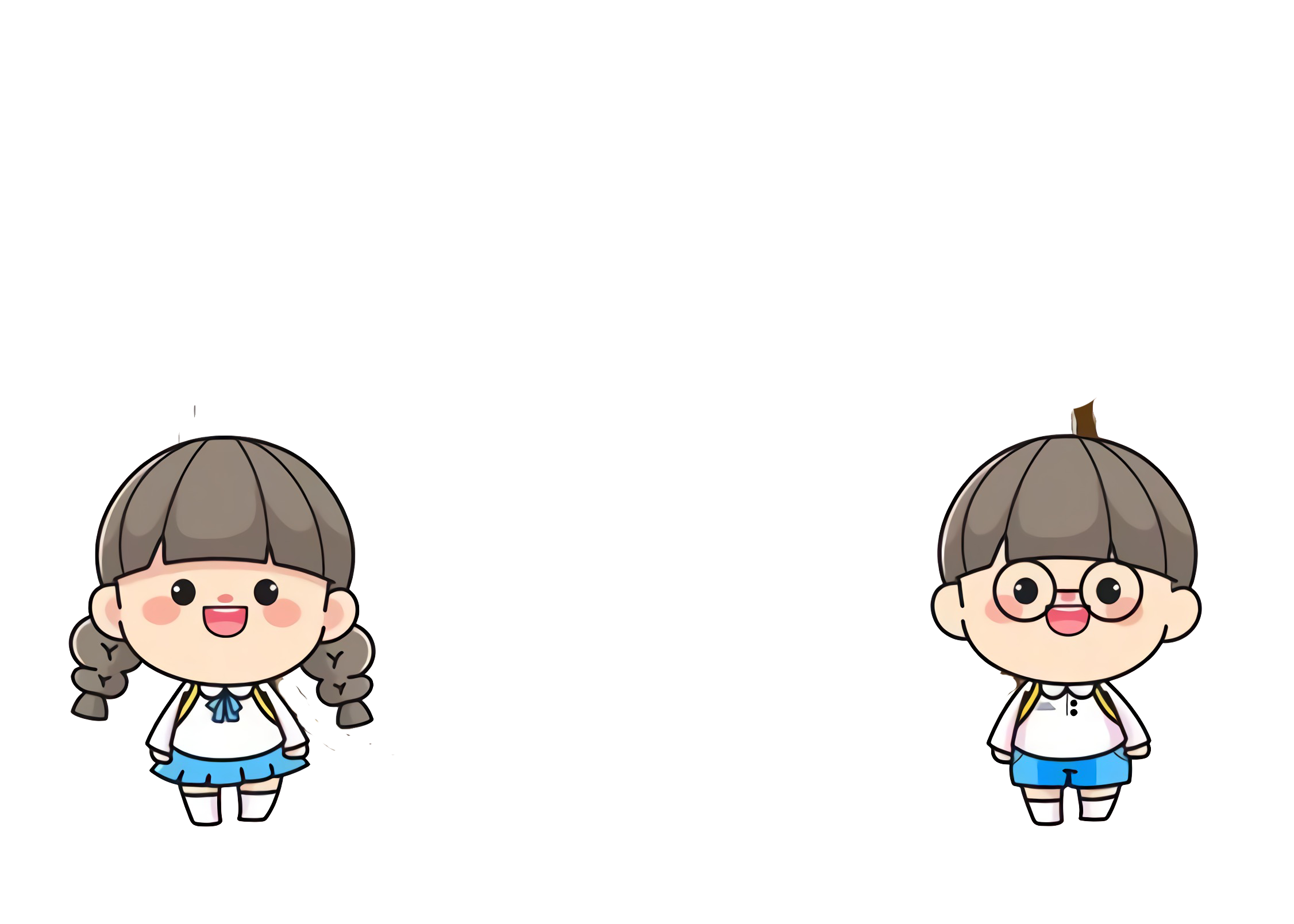 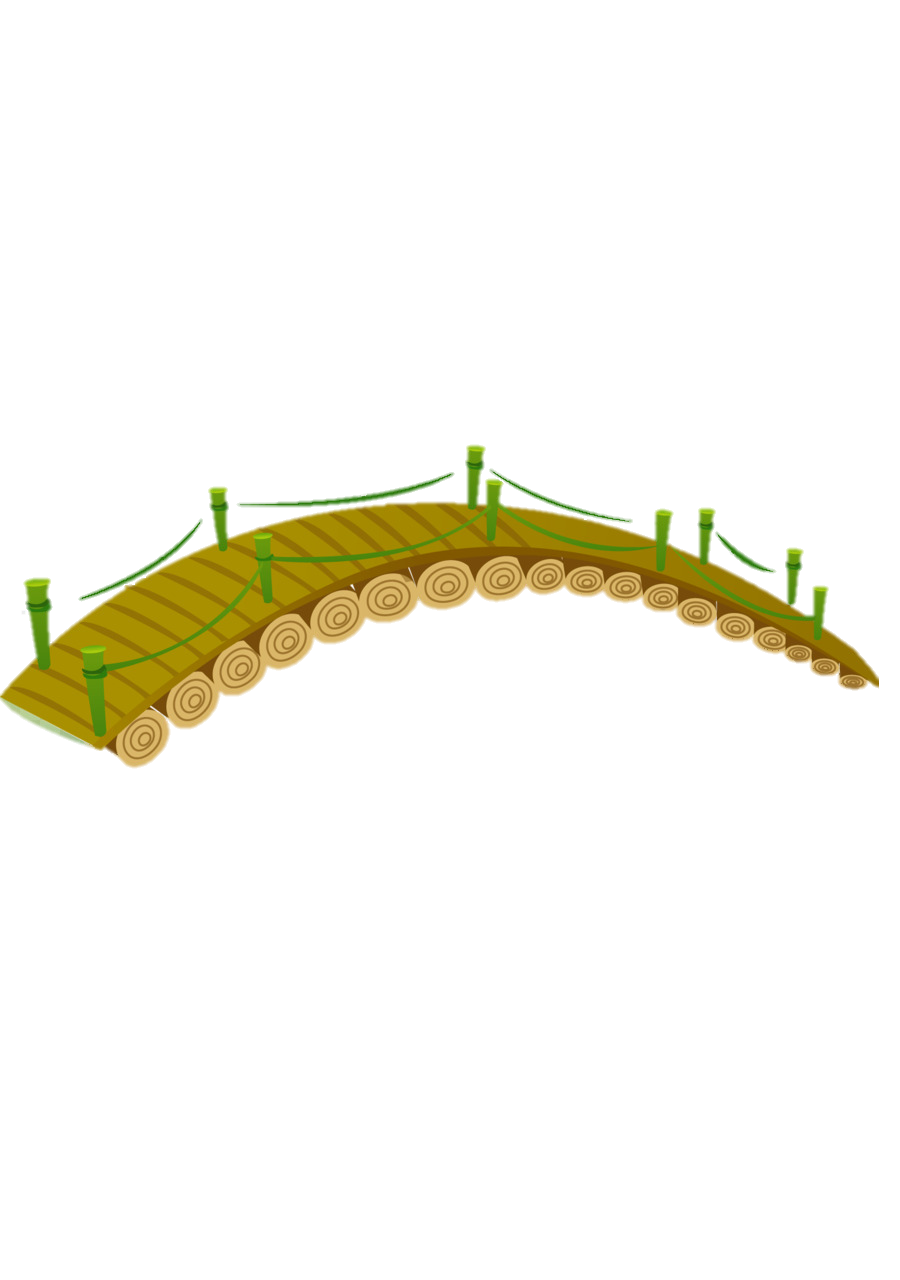 Chà, các bạn thật giỏi. Đây là chiếc cầu bắc sang sông. Chúc các bạn đi bình an.
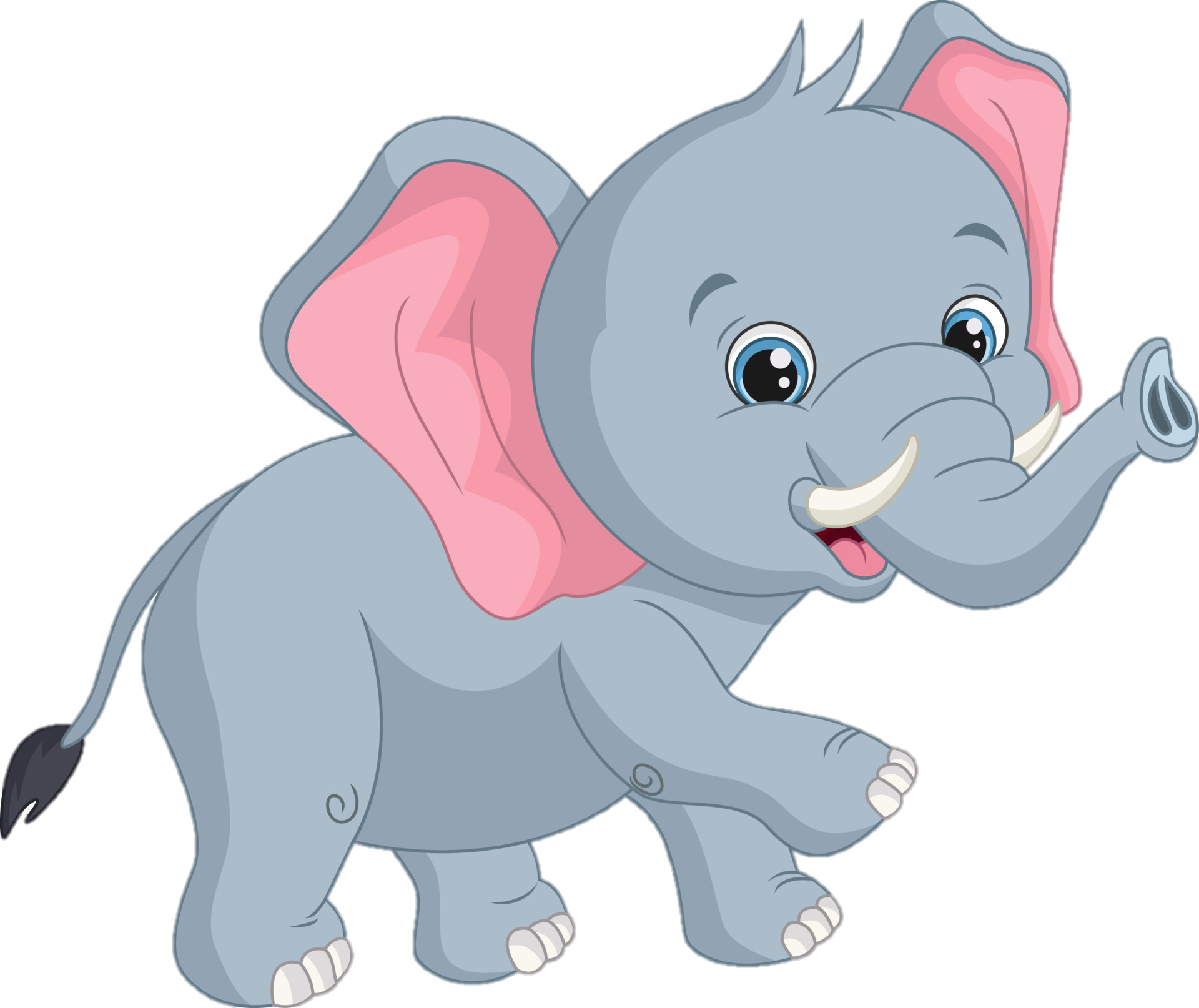 Nào, bây giờ các cháu hãy mang cỏ tươi đến cho những cô bò sữa để nhận những giọt sữa thơm ngon nhé!
Ôi! Bà cảm ơn các cháu nhé. Các cháu thật hiếu thảo!
Bà ơi! Chúng cháu mang bánh đến thăm bà đây ạ!
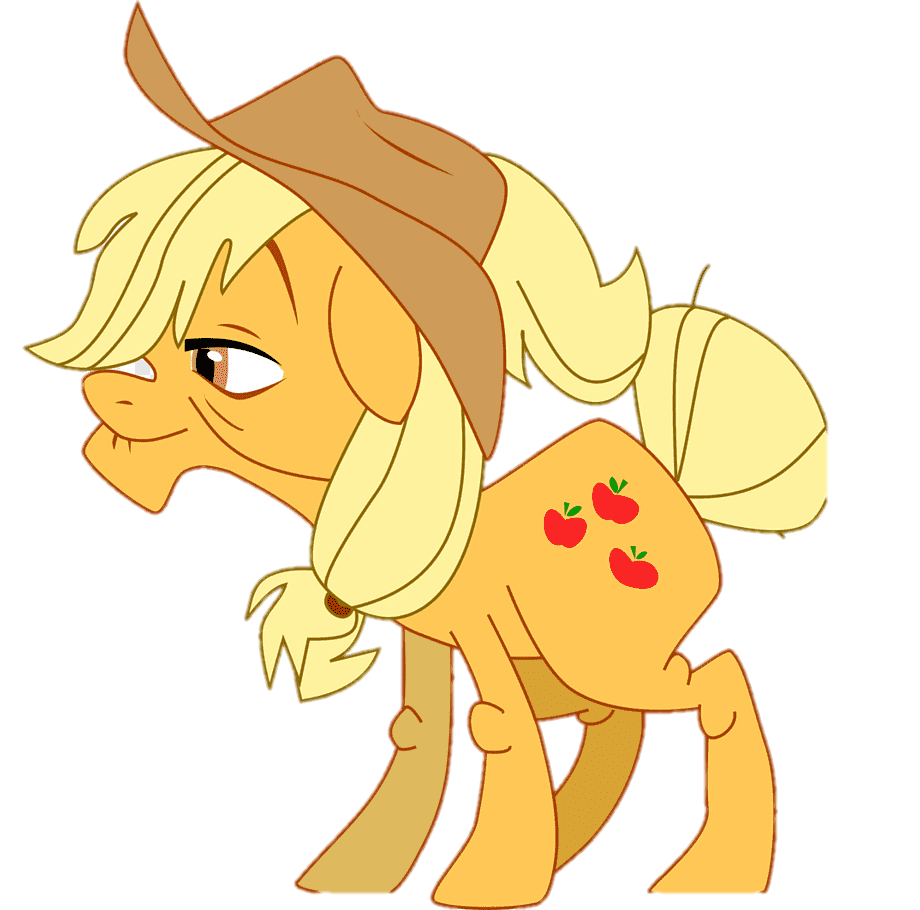 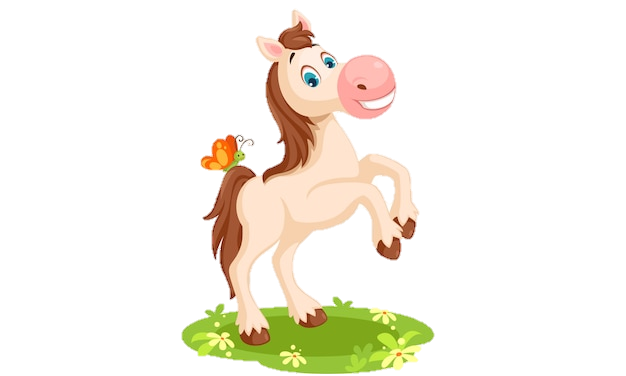 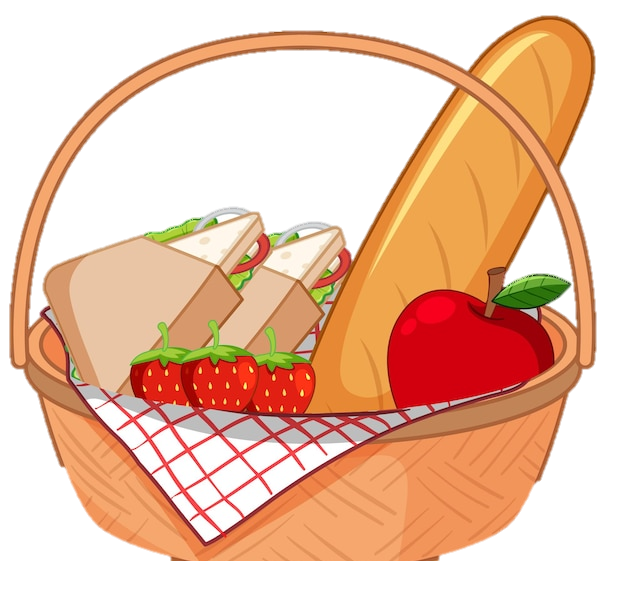 CỦNG CỐ
CỦNG CỐ
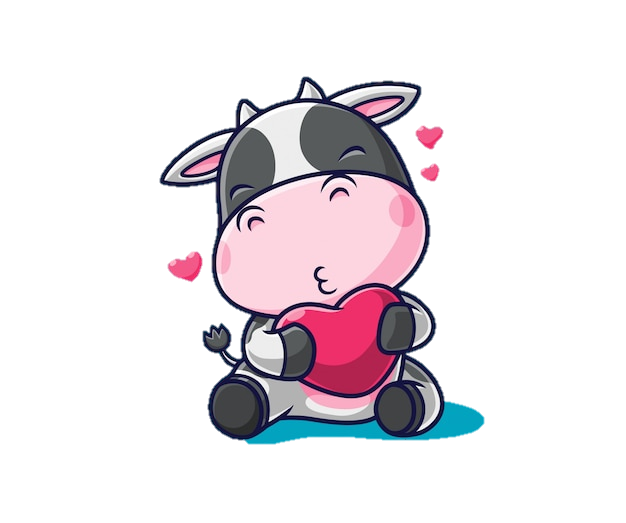 Các bạn lớp 3.. hãy mang những bụi cỏ xanh tươi đến cho Bò Sữa đi nào!!
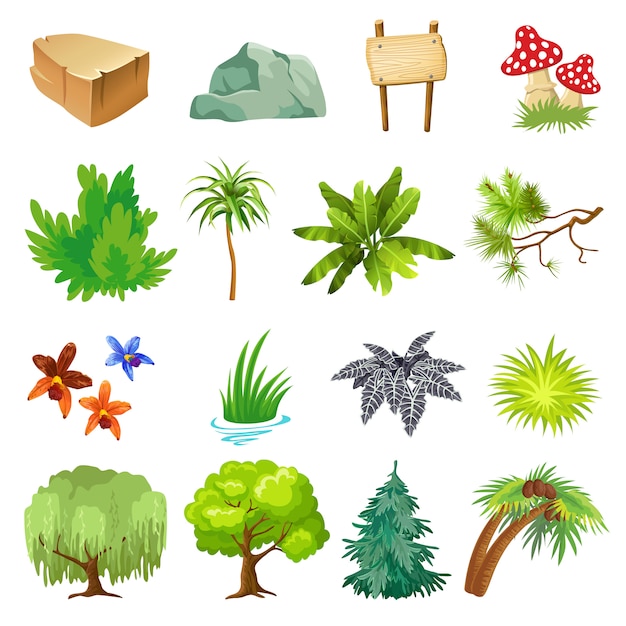 TÌM CỎ CHO BÒ
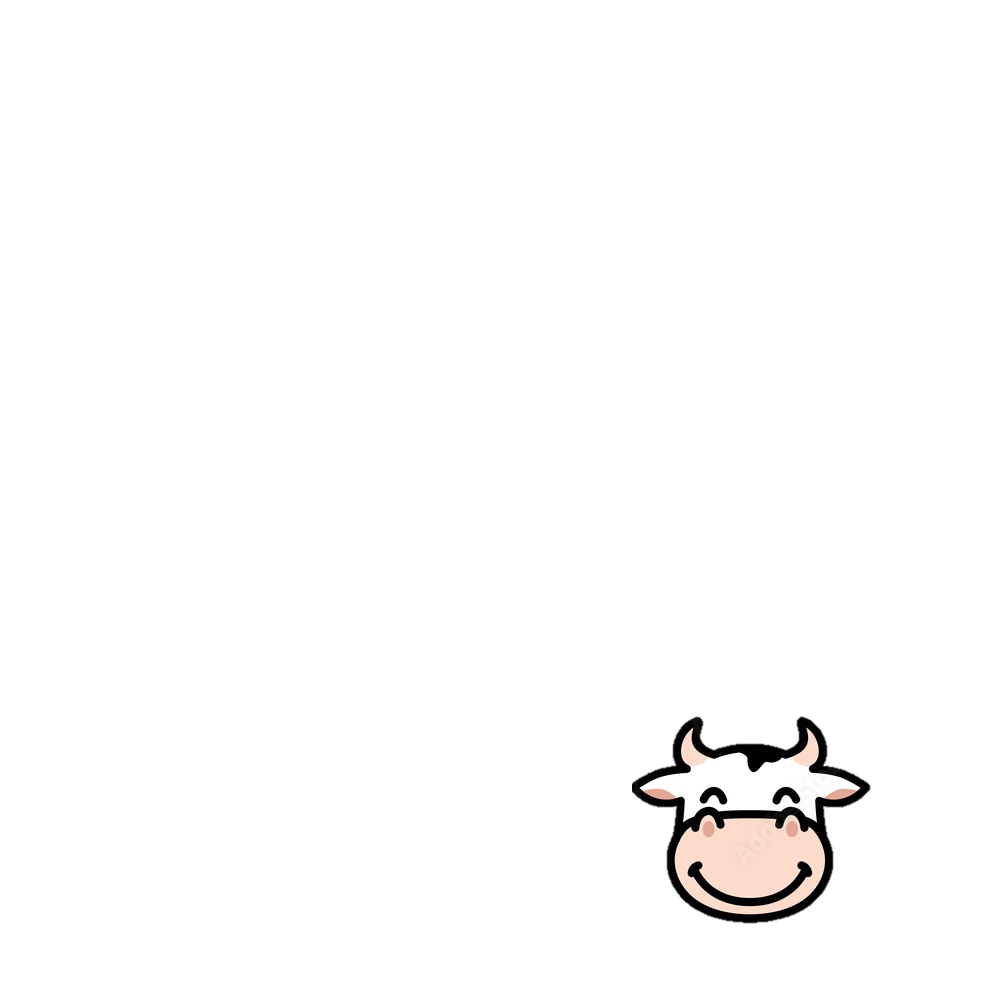 TÌM SỐ TRÒN CHỤC (TRONG PHẠM VI 100) PHÙ HỢP VỚI CÔ BÒ SỮA
80
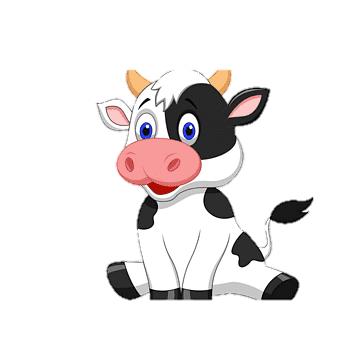 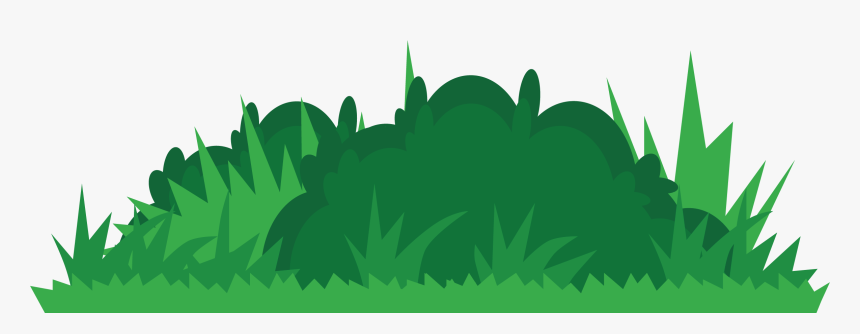 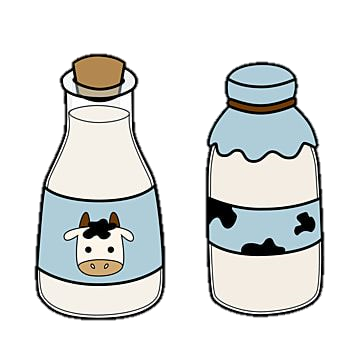 50
30
60
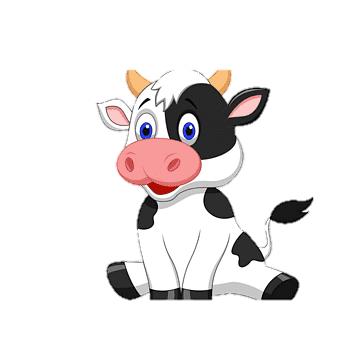 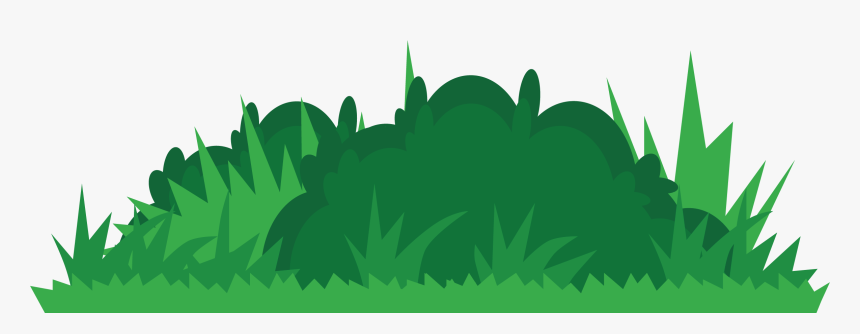 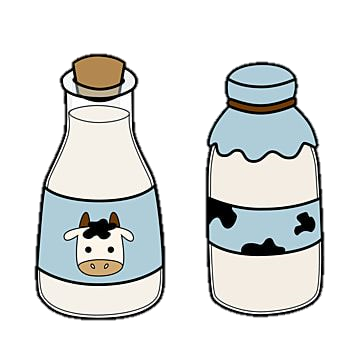 40
20
50
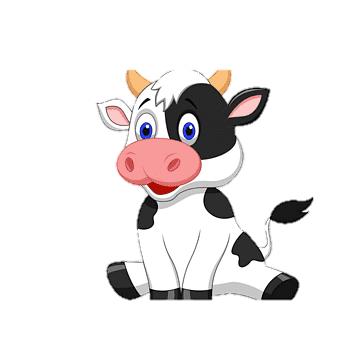 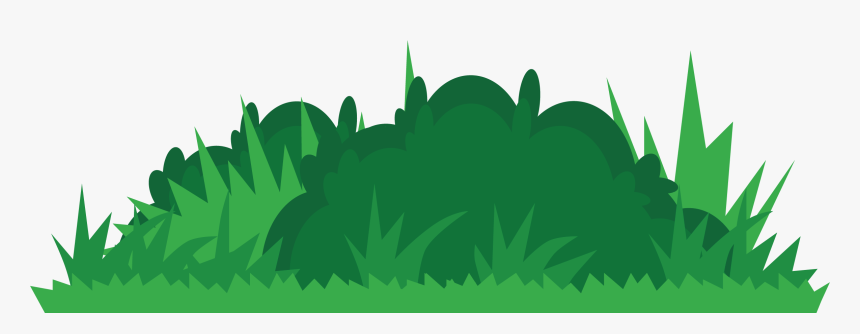 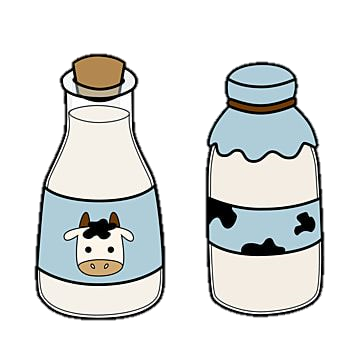 30
20
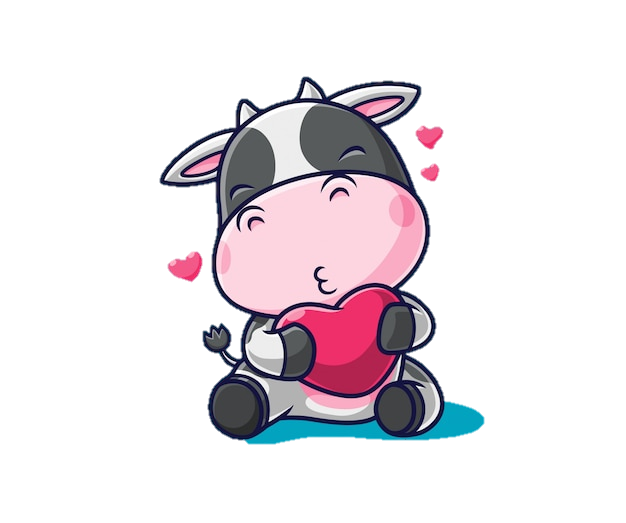 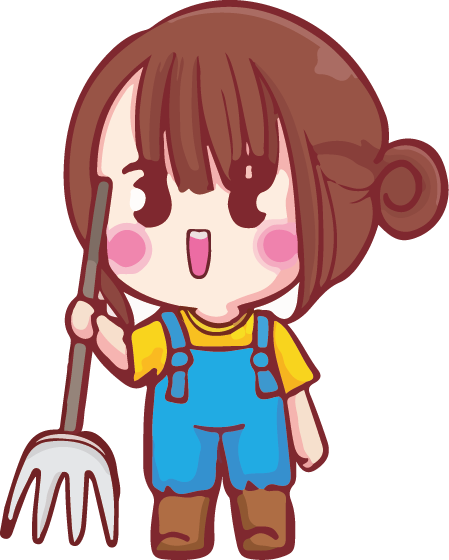 Chúc mứng các bạn hoàn thành thử thách!
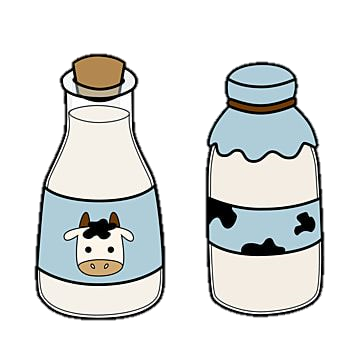 TẠM BIỆT VÀ HẸN GẶP LẠI!